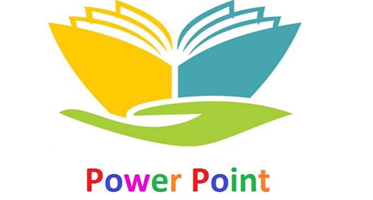 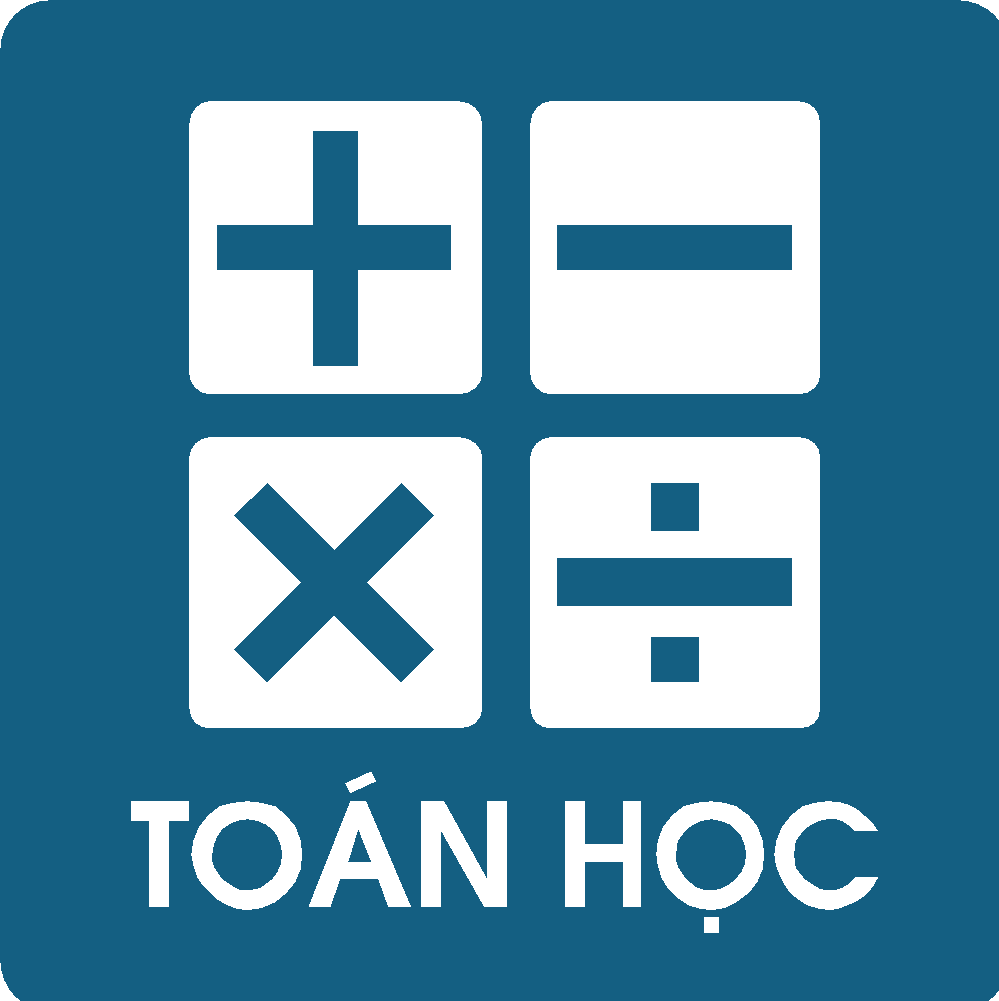 LỚP
10
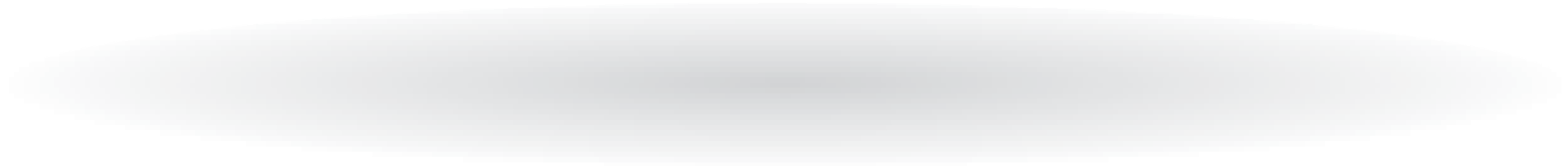 ĐẠI SỐ
Chương 4: BẤT ĐẲNG THỨC – BẤT PHƯƠNG TRÌNH
Nhị thức bậc nhất
Dấu của nhị thức bậc nhất
Áp dụng
1
2
3
Bài 3
DẤU CỦA NHỊ THỨC BẬC NHẤT
ĐỊNH LÝ VỀ DẤU NHỊ THỨC BẬC NHẤT
ĐỊNH LÝ VỀ DẤU NHỊ THỨC BẬC NHẤT
III
II
II
I
I
XÉT DẤU TÍCH, THƯƠNG CÁC NHỊ THỨC BẬC NHẤT
XÉT DẤU TÍCH, THƯƠNG CÁC NHỊ THỨC BẬC NHẤT
ÁP DỤNG VÀO GIẢI BẤT PHƯƠNG TRÌNH
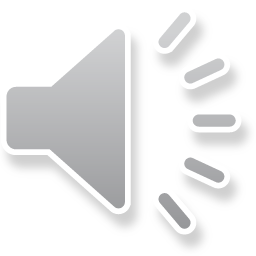 .	B.
.	C.
.	D.
.
ĐỊNH LÝ VỀ DẤU CỦA NHỊ THỨC BẬC NHẤT
I
Nhị thức bậc nhất
1
Ví dụ
Định nghĩa
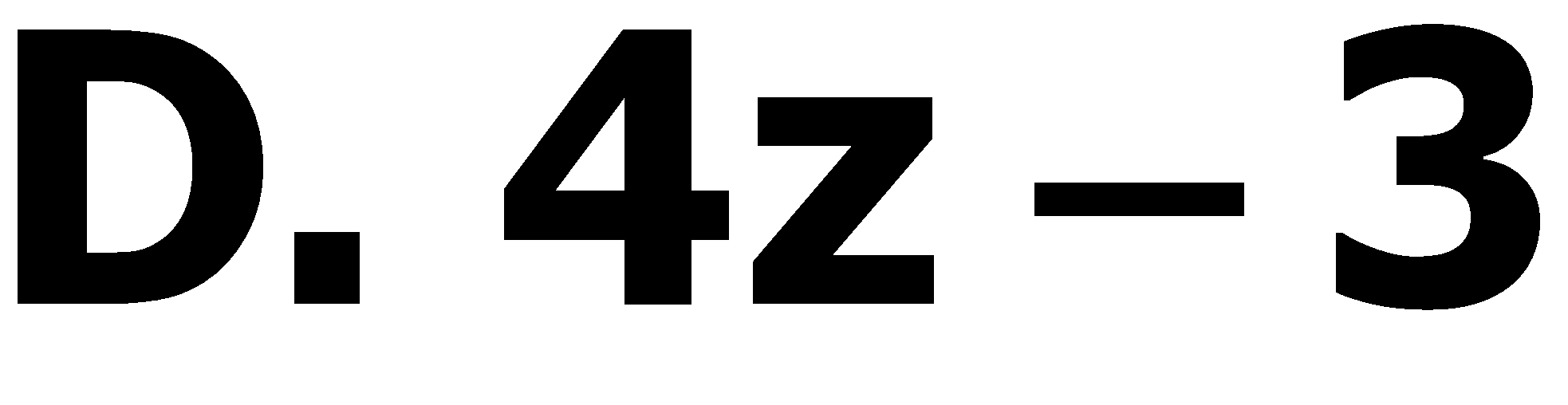 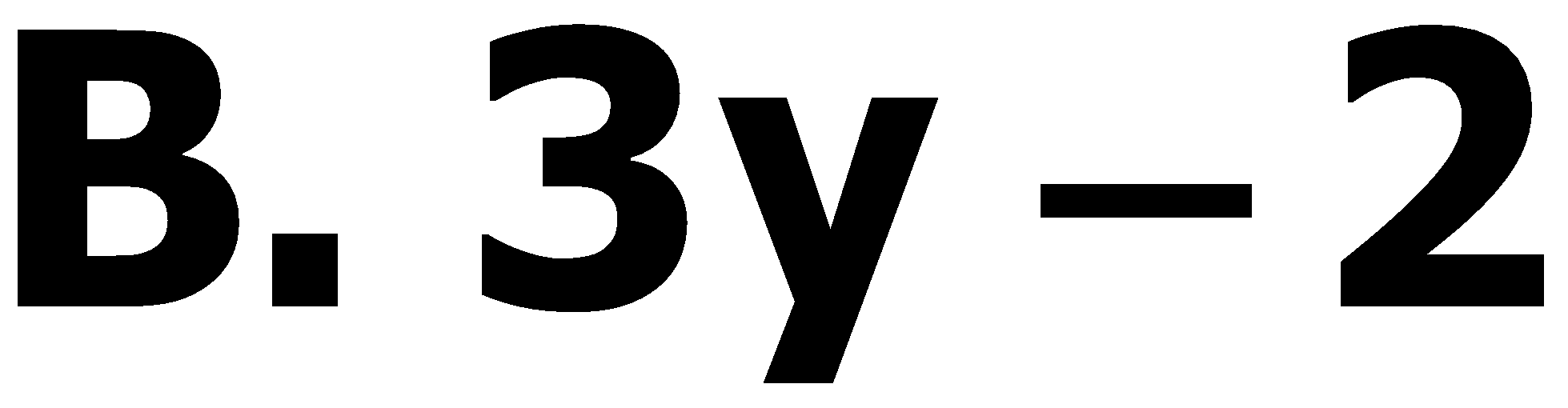 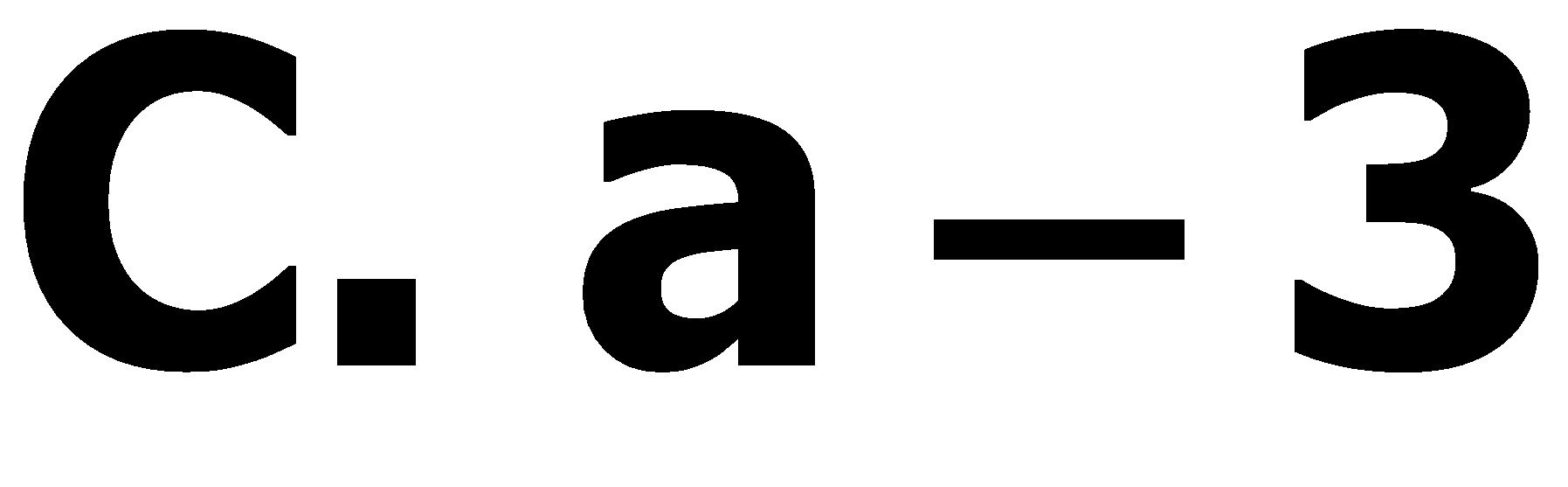 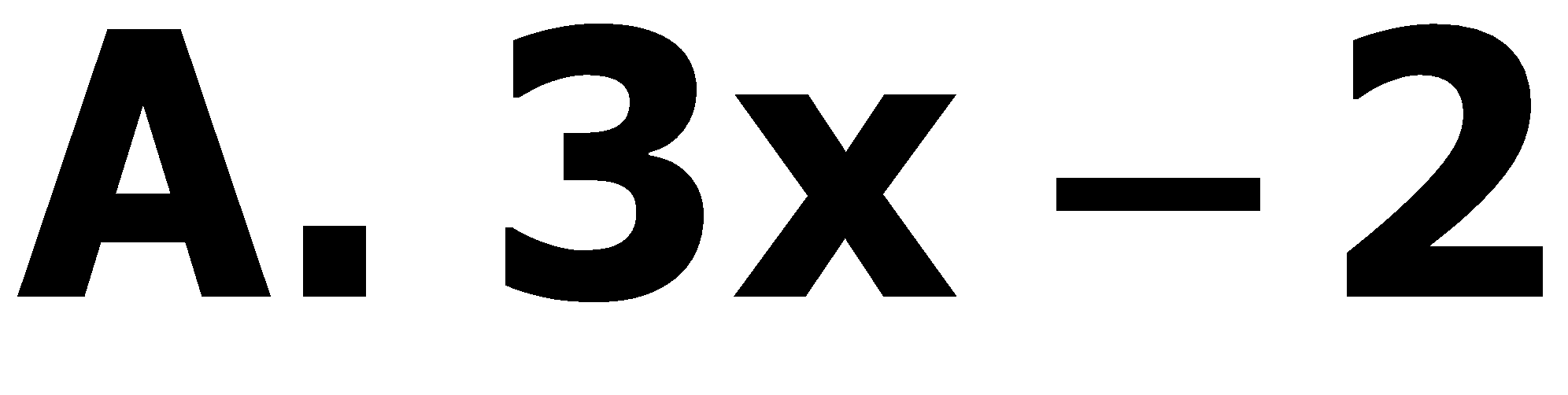 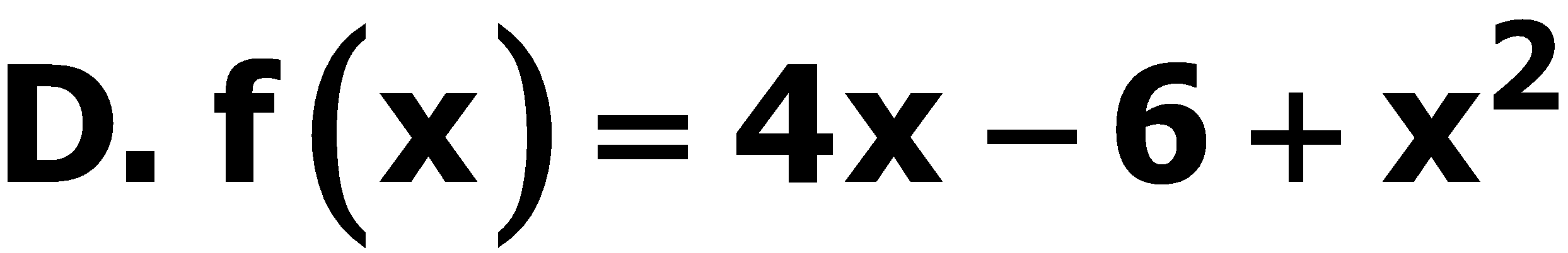 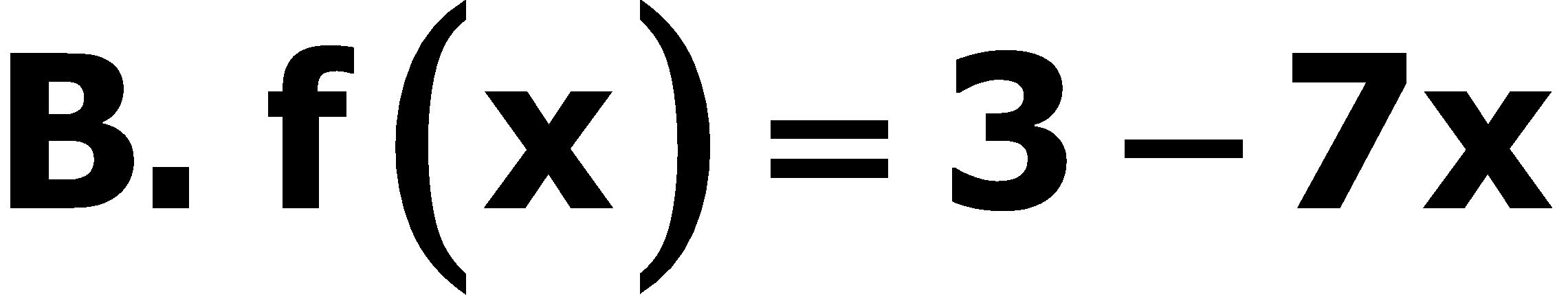 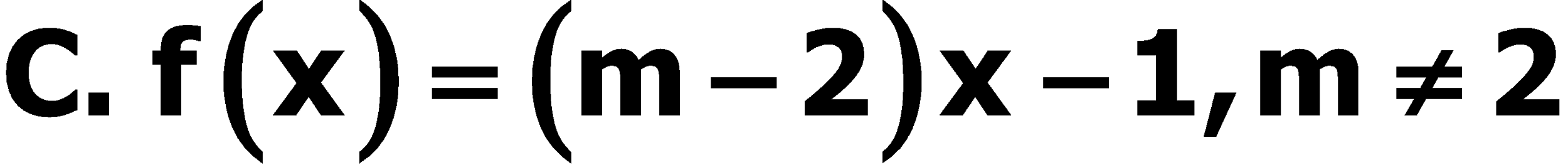 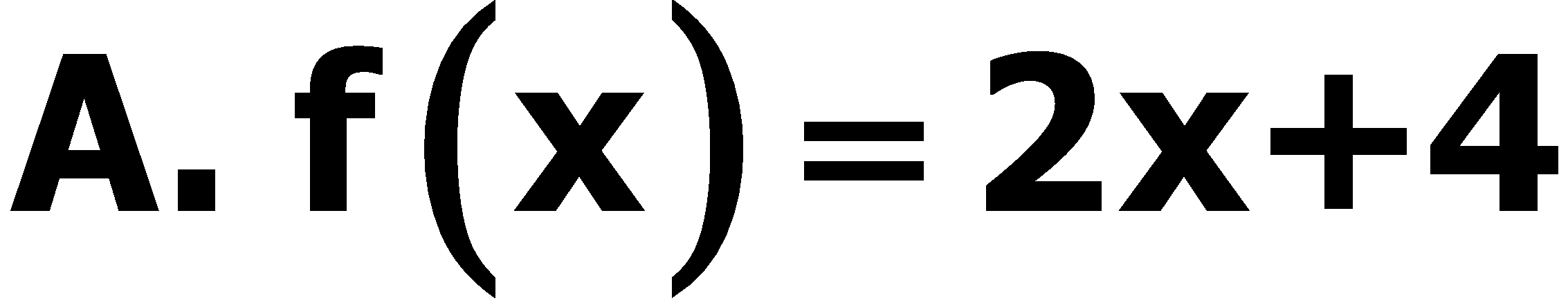 Câu 3.(TH) Với giá trị nào của     thì biểu thức                             là nhị thức bậc nhất?
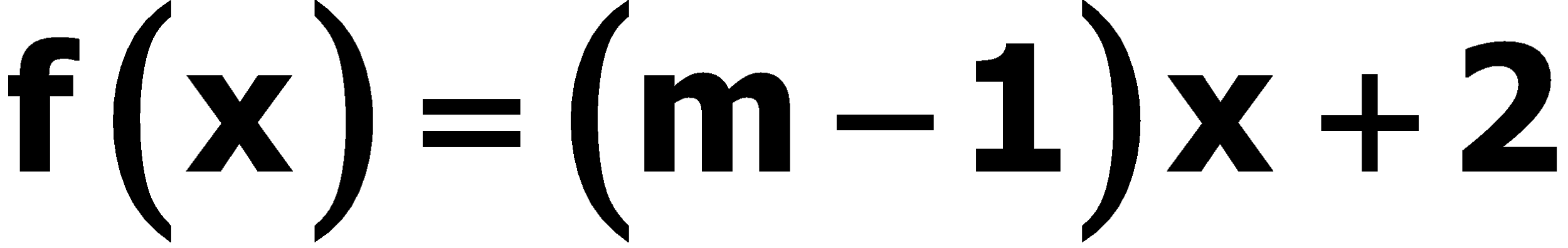 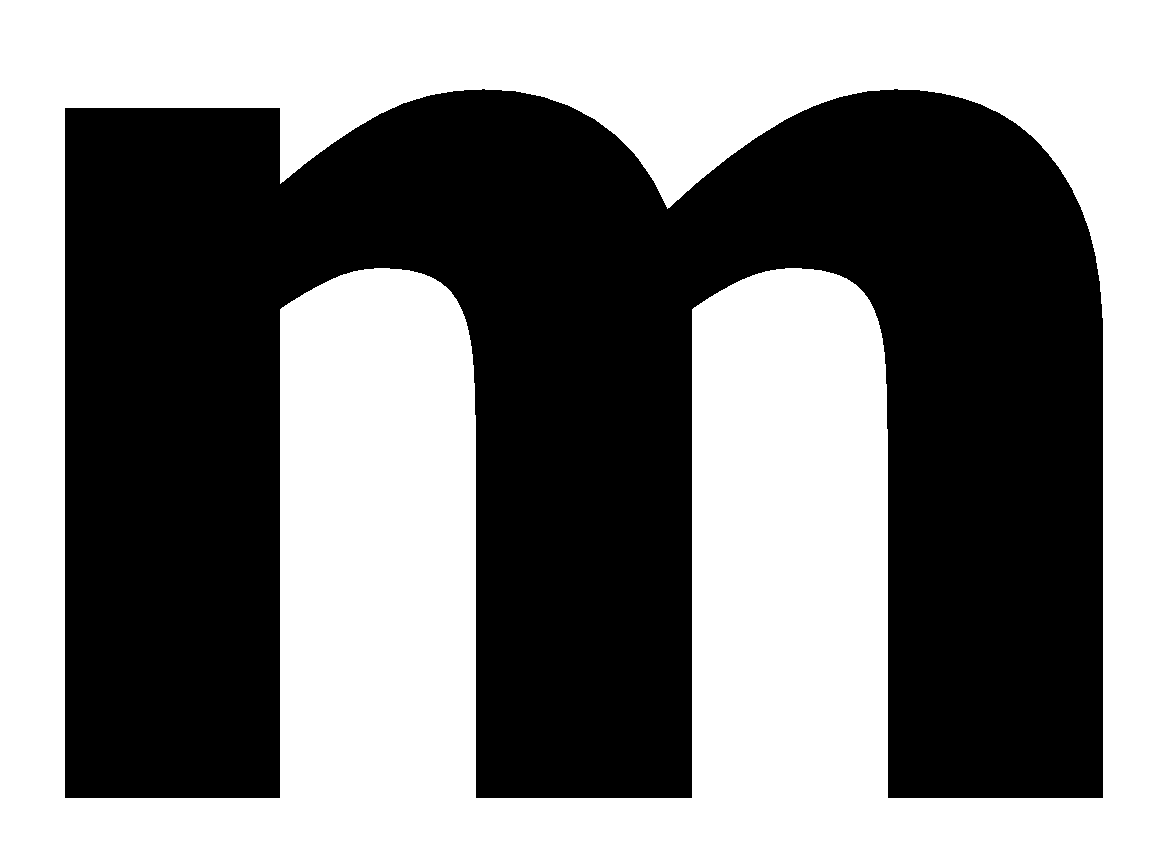 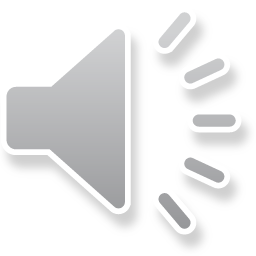 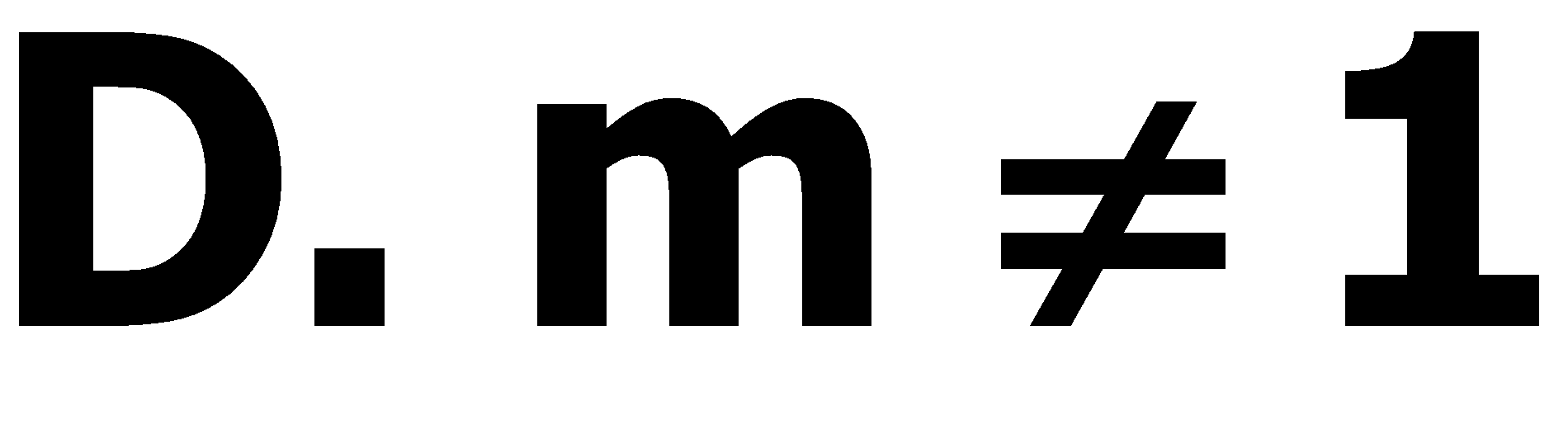 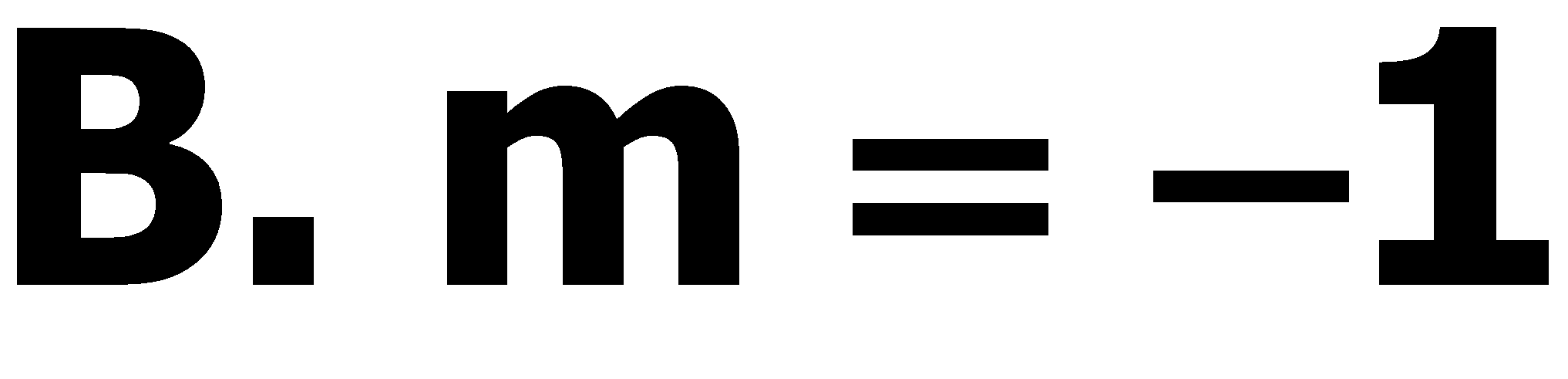 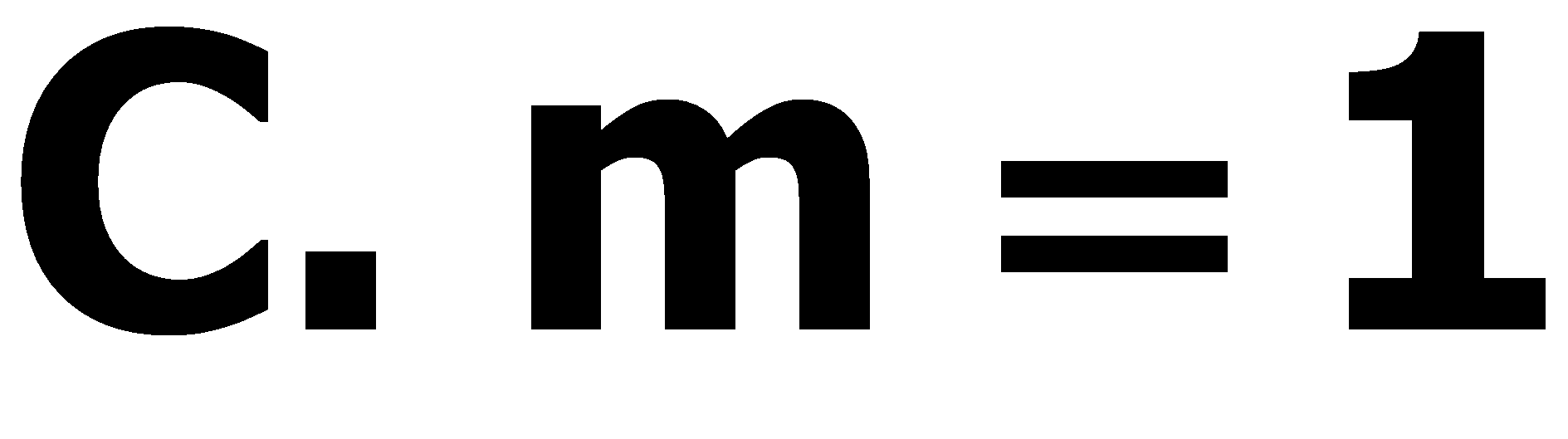 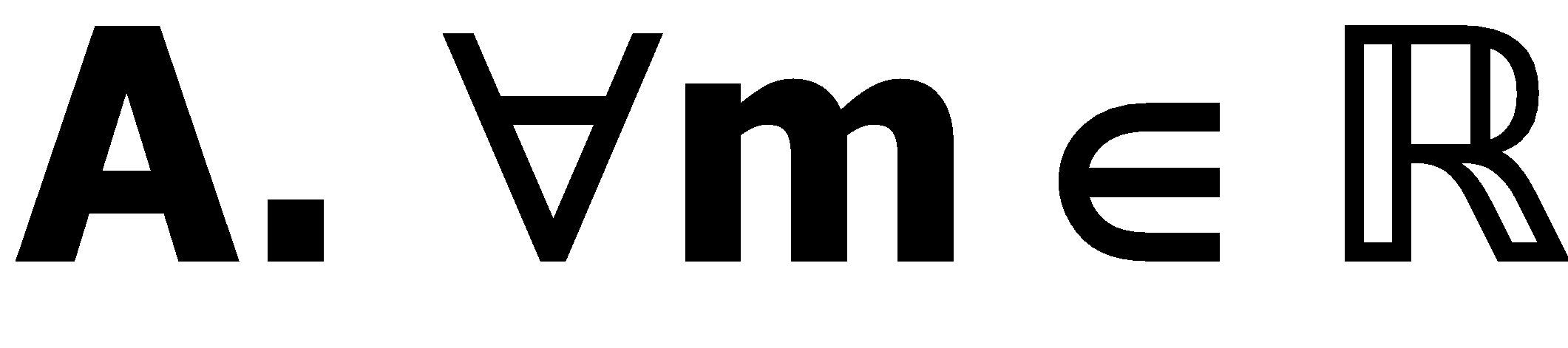 [Speaker Notes: Note: hiệu ứng xuất hiện…]
Định lý về dấu của nhị thức bậc nhất
I
Dấu của nhị thức bậc nhất
2
y
y
y = ax +b
y = ax +b
Minh họa bằng đồ thị
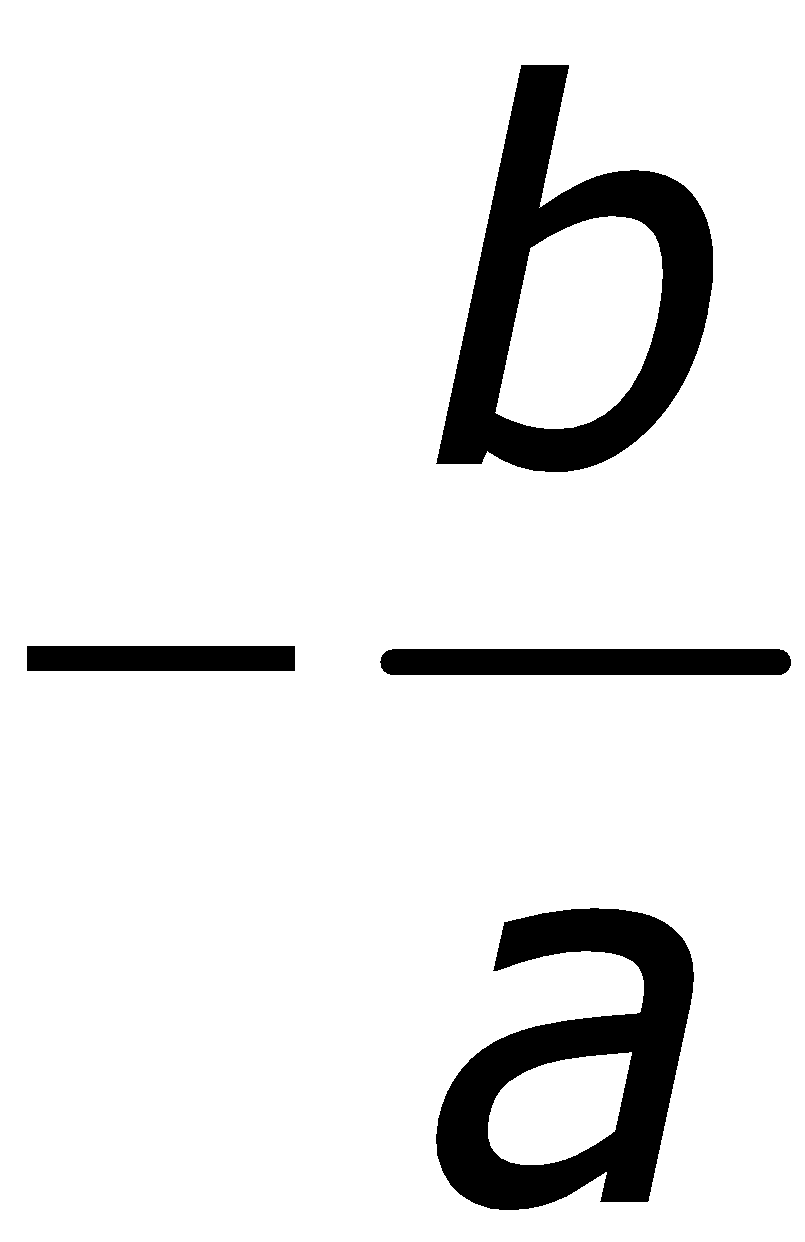 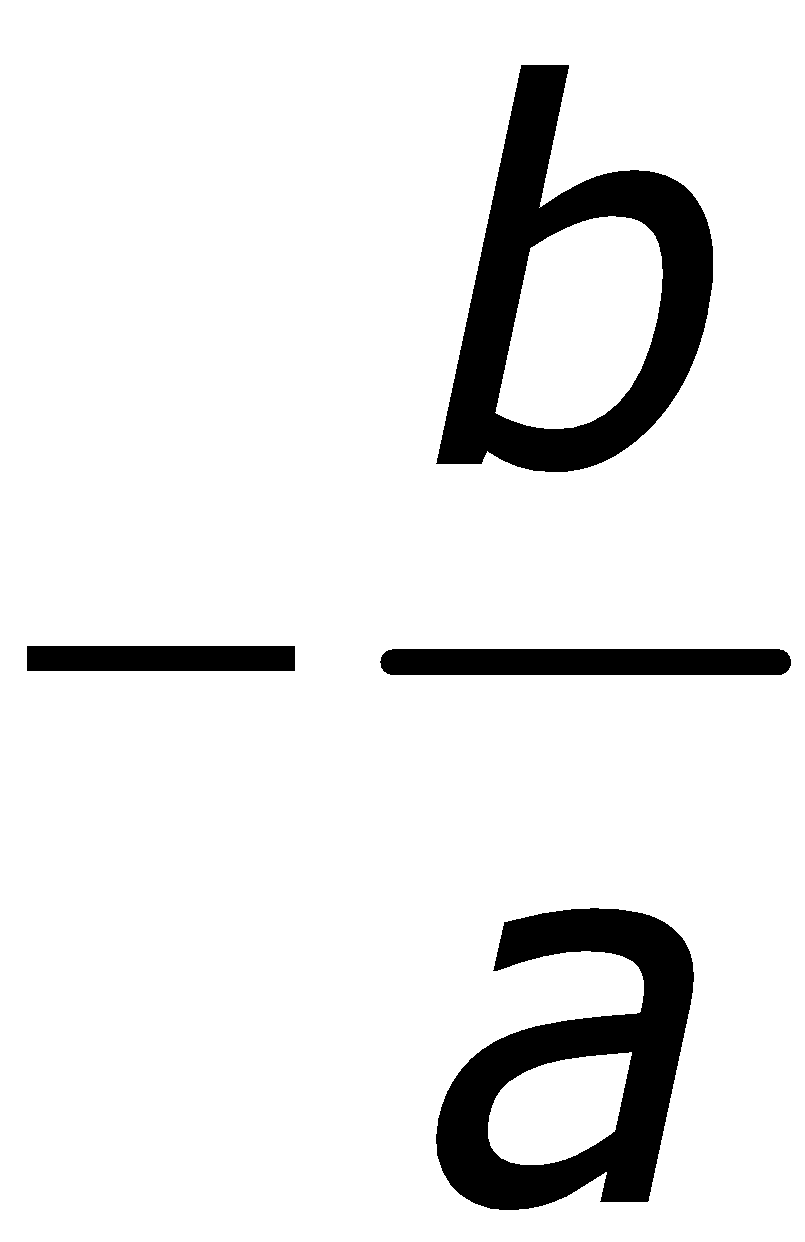 0
x
0
x
(a > 0)
(a < 0)
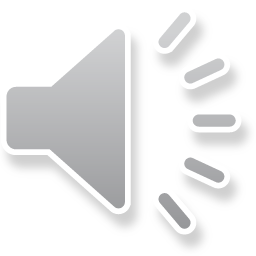 [Speaker Notes: Note: hiệu ứng xuất hiện…]
A.
.	B.
.	C.
.	D.
.
ĐỊNH LÝ VỀ DẤU CỦA NHỊ THỨC BẬC NHẤT
I
Dấu của nhị thức bậc nhất
2
Chứng minh
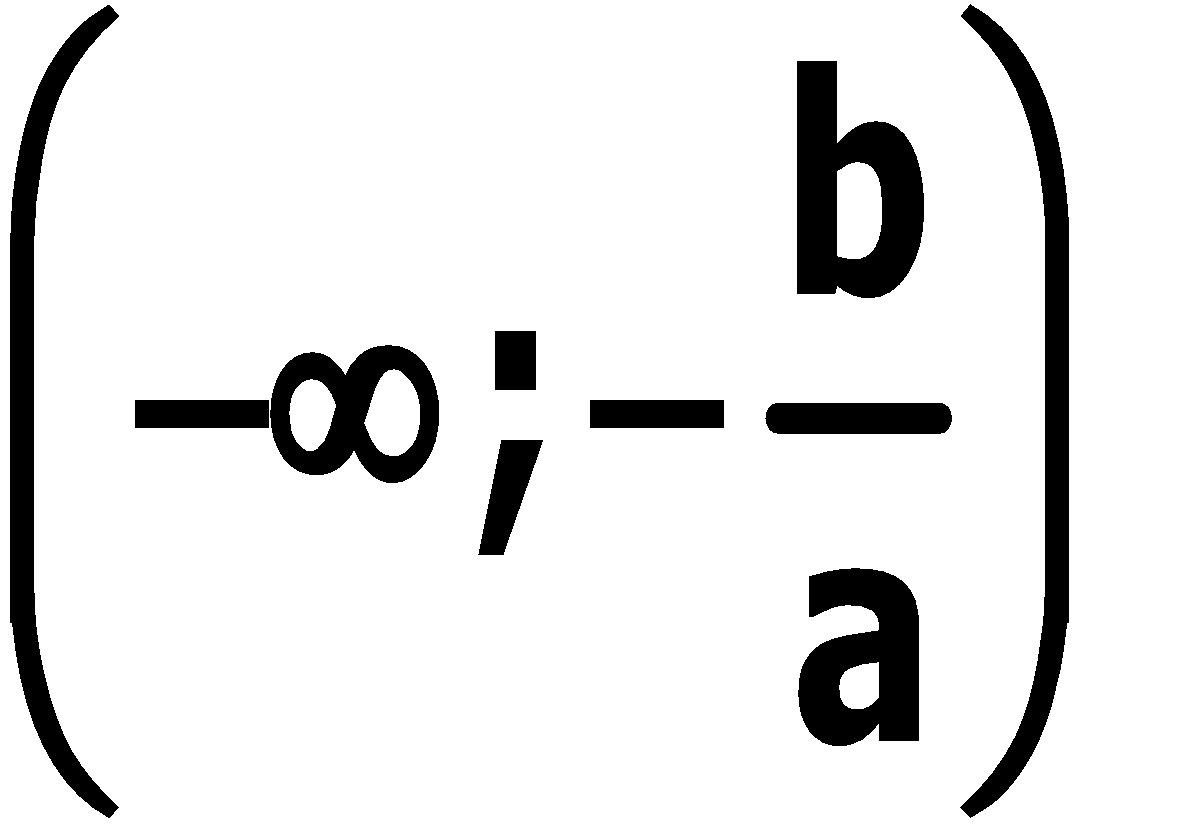 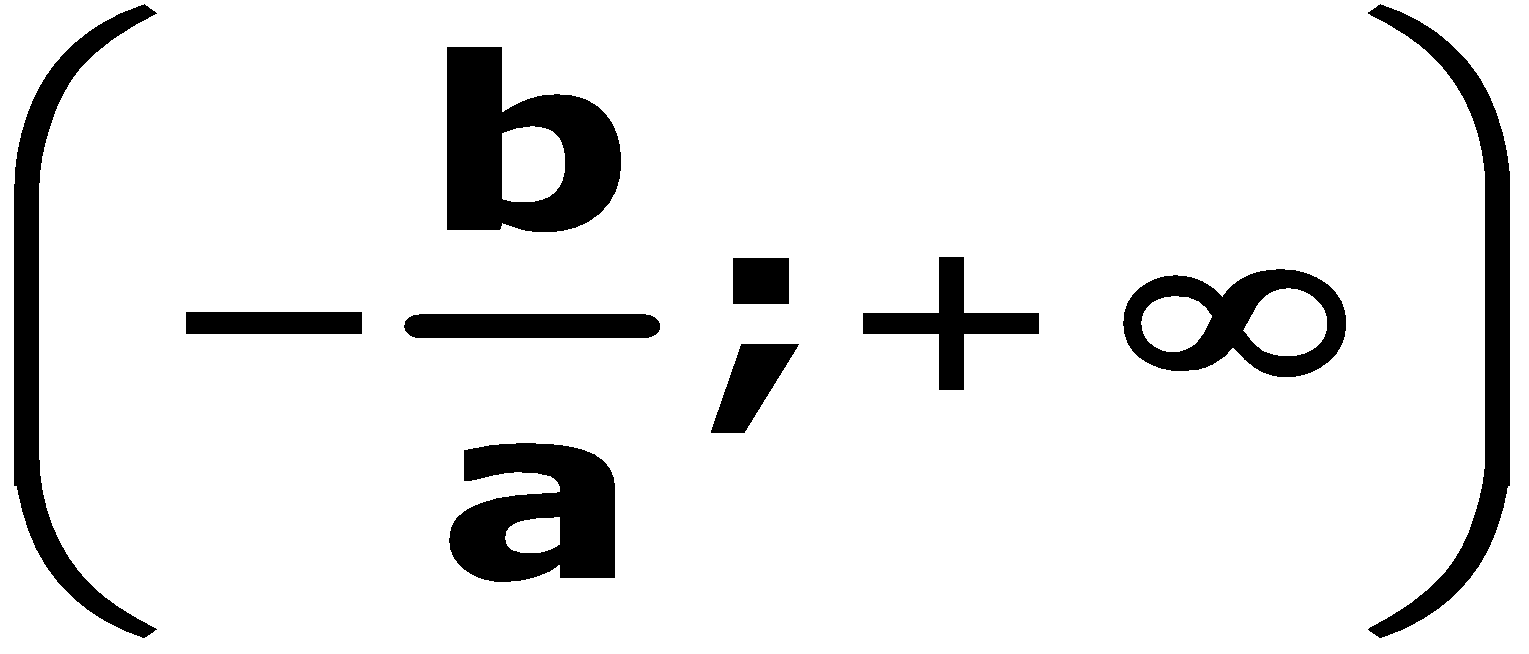 Ta có: f(x)= ax+b = a(x+b/a)Với x>-b/a thì x+b/a >0 nên f(x)= a(x+b/a) cùng dấu với hệ số aVới x<-b/a thì x+b/a <0 nên f(x)= a(x+b/a) trái dấu với hệ số a
Định lý
Bảng xét dấu
0
Trái dấu với a
Cùng dấu với a
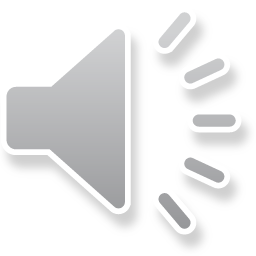 [Speaker Notes: Note: hiệu ứng xuất hiện…]
Bước 1 : Tìm nghiệm của nhị thức
Bước 2: Lập bảng xét dấu.
Áp dụng
Câu 1. Xét dấu biểu thức sau
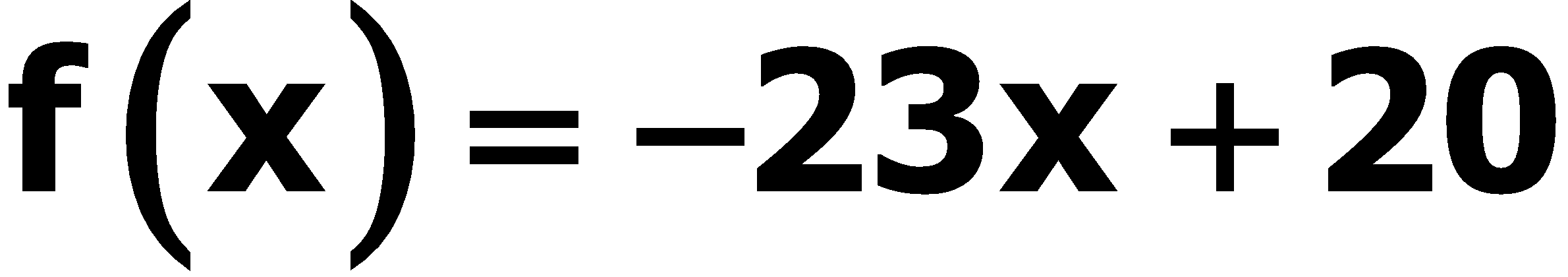 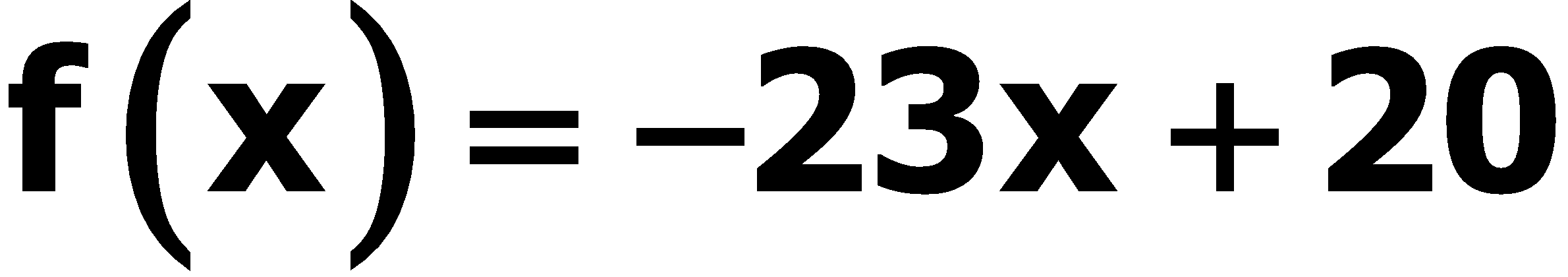 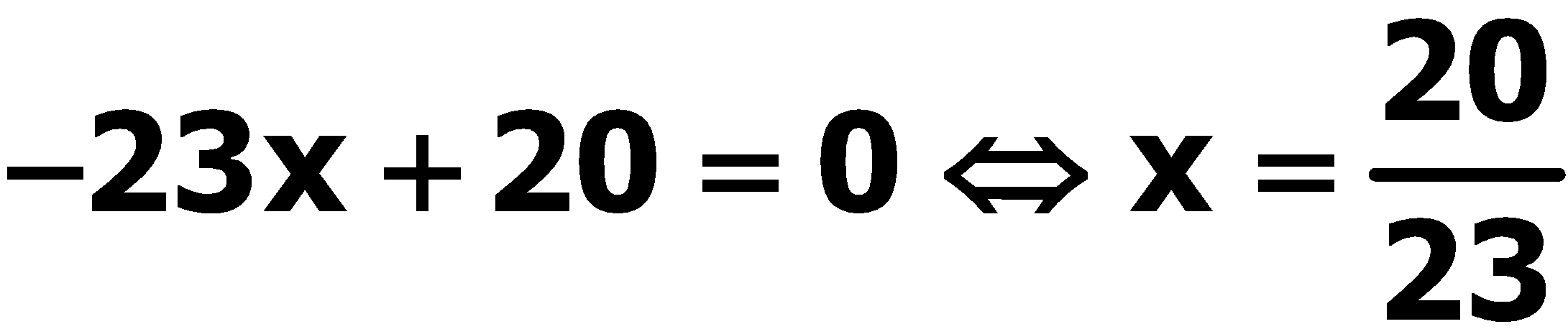 Ta có:
Bước 1:
Bước 2:
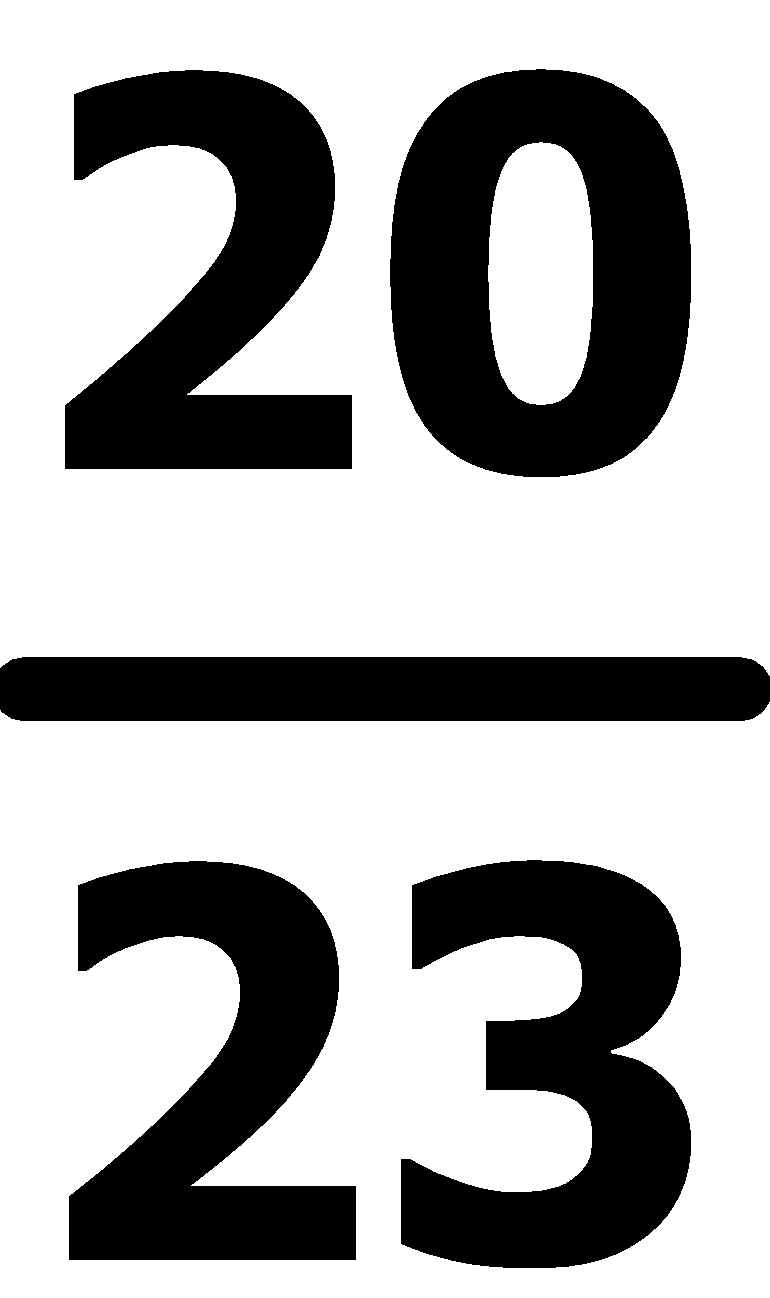 Các bước xét dấu nhị thức bậc nhất
-
+
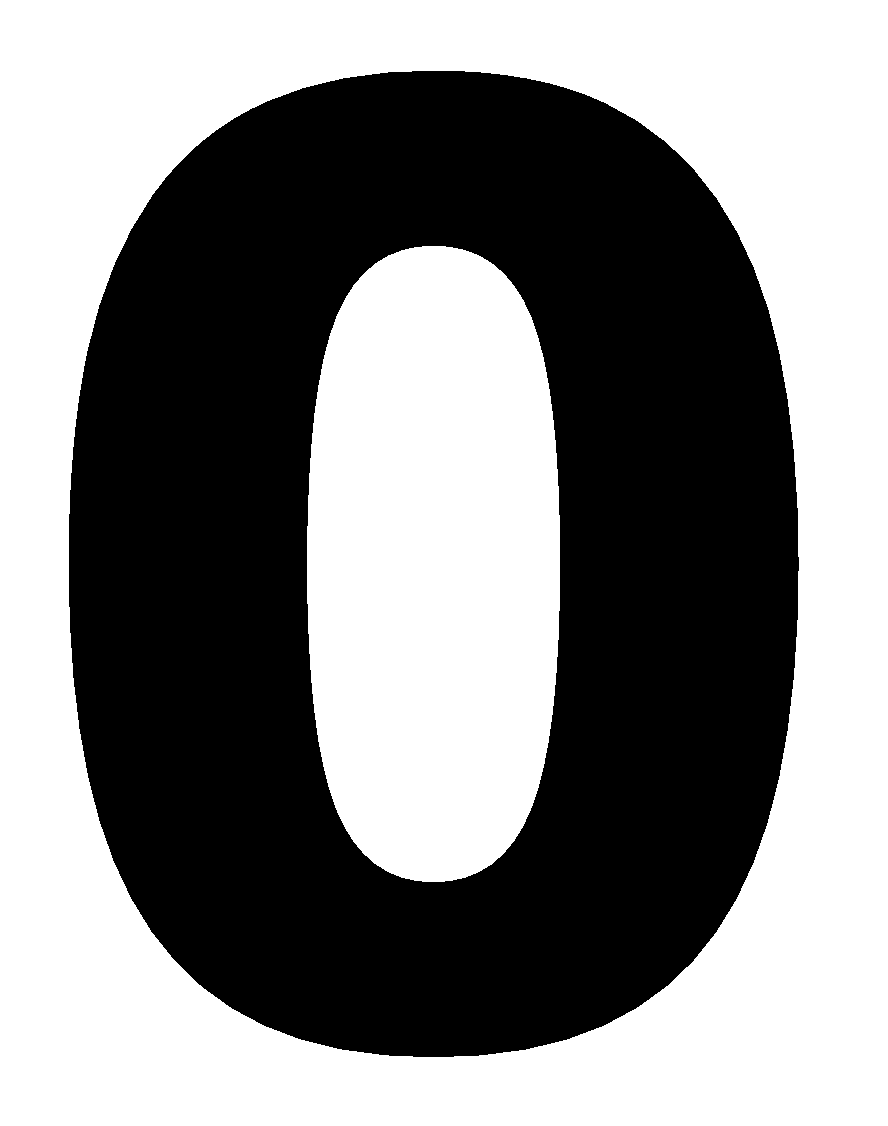 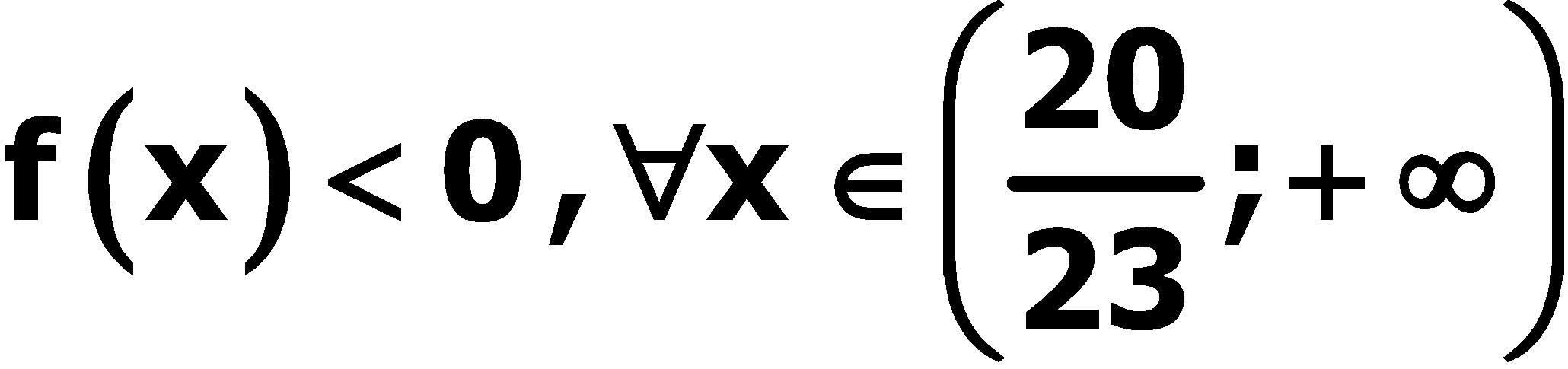 Vậy
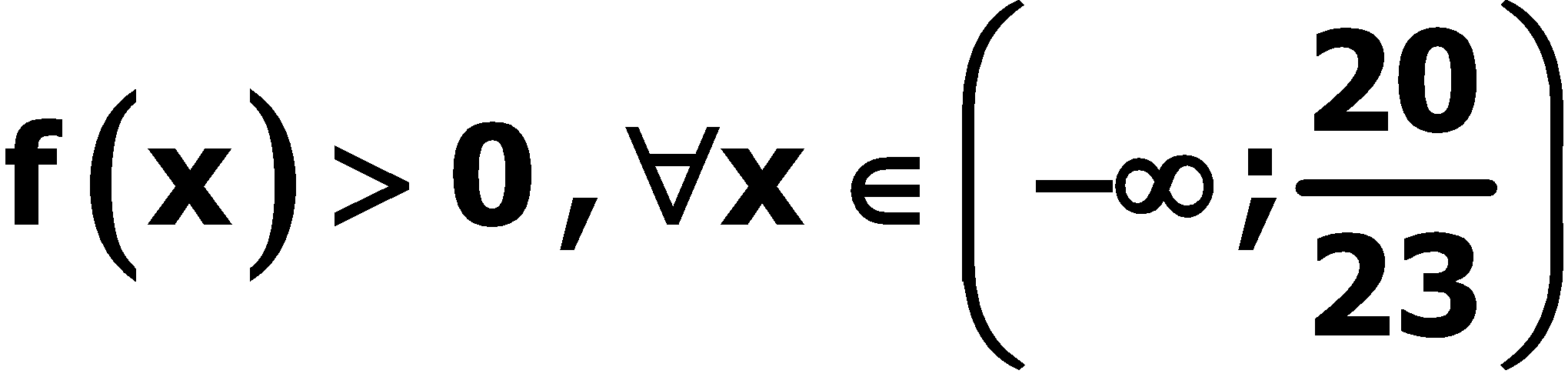 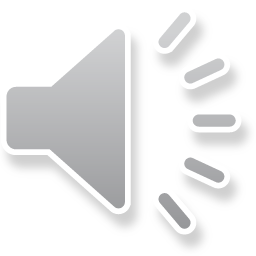 Bước 1 : Tìm nghiệm của nhị thức
Bước 2: Lập bảng xét dấu.
Áp dụng
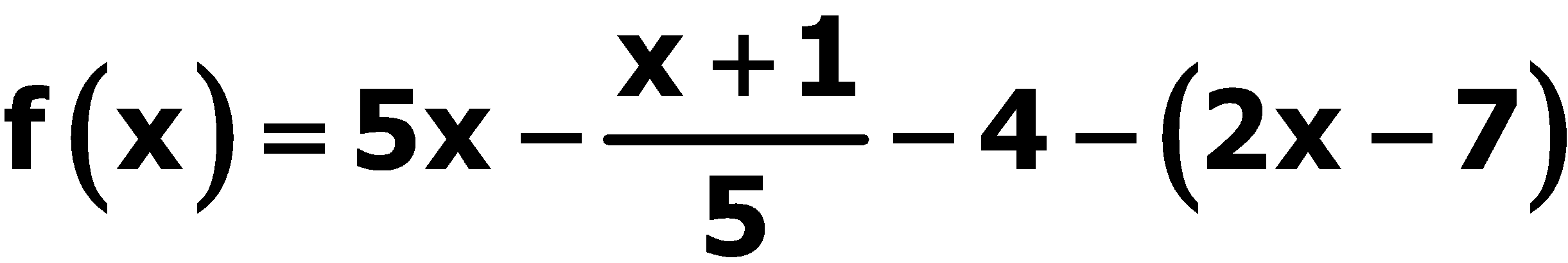 Câu 2. Xét dấu biểu thức sau
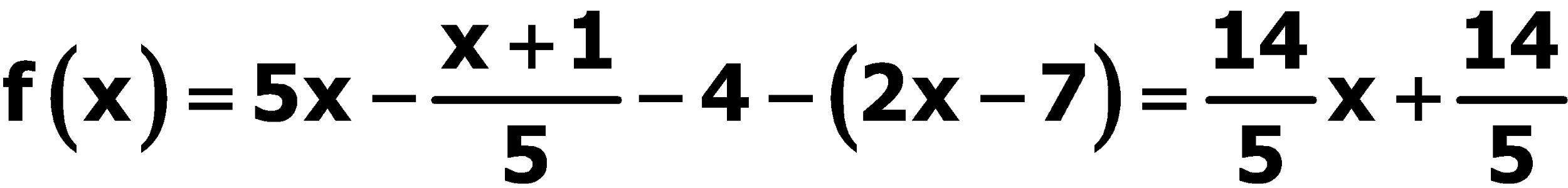 Ta có:
Bước 1 :
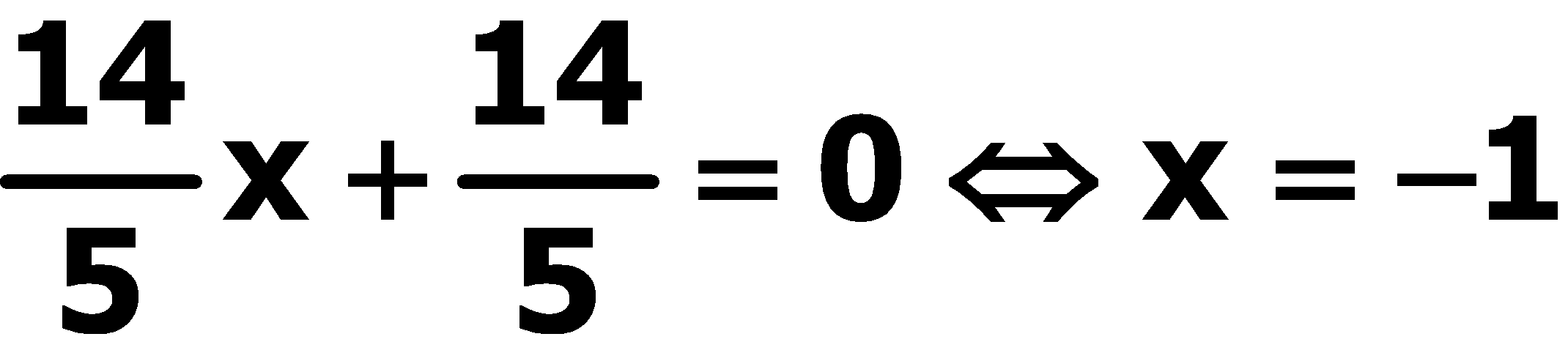 Bước 2 :
Các bước xét dấu nhị thức bậc nhất
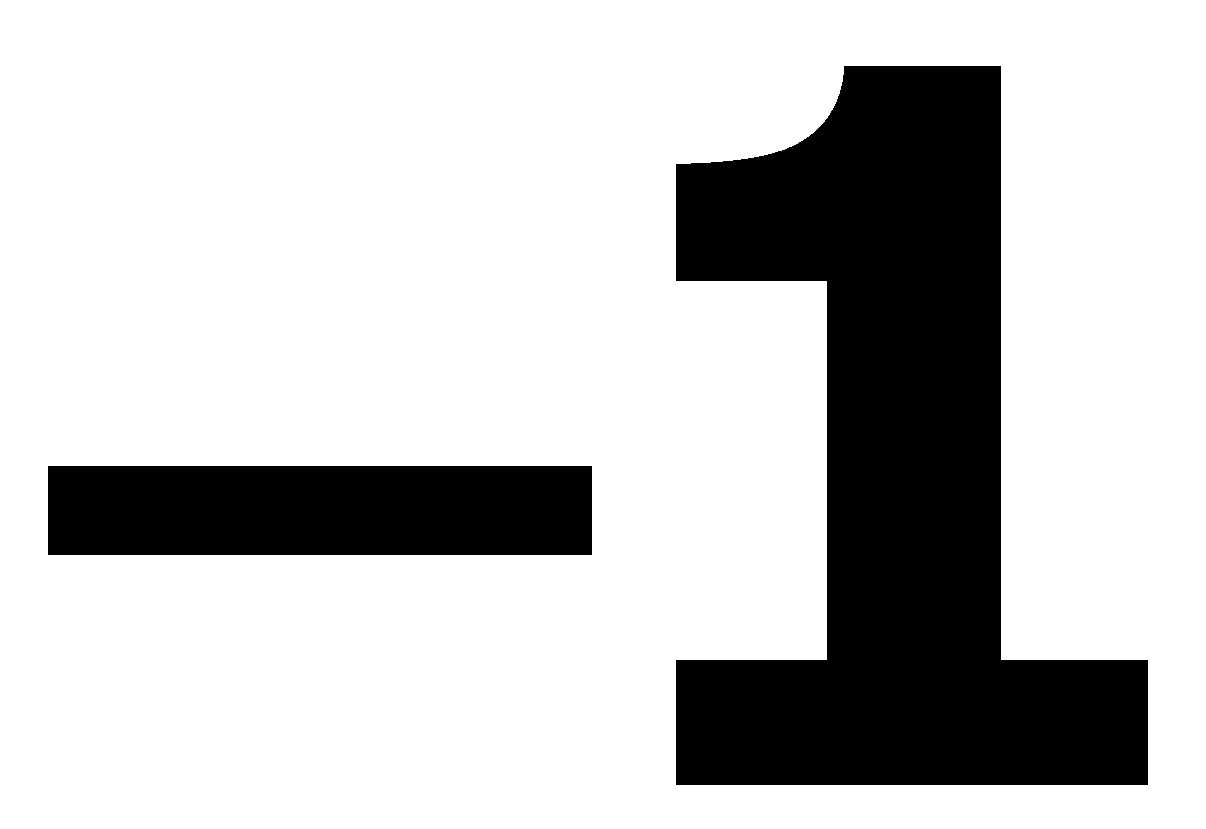 +
-
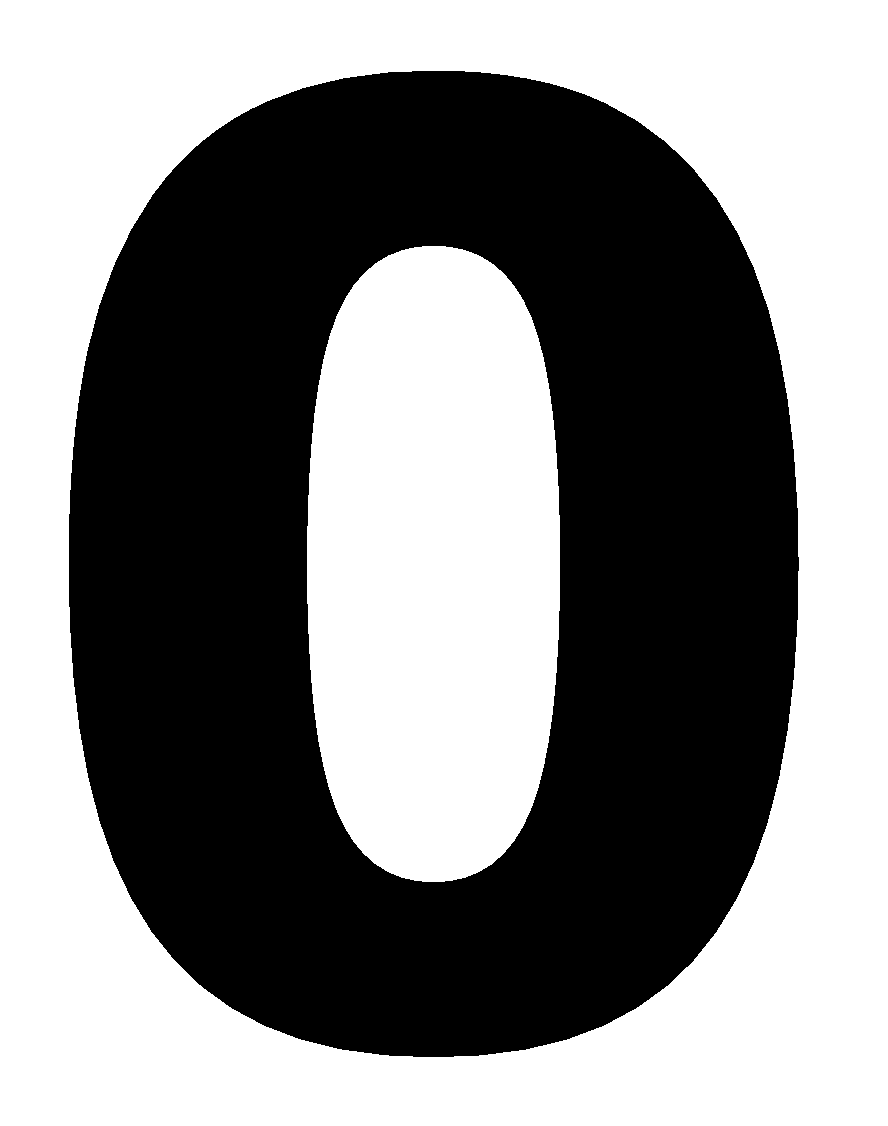 Vậy
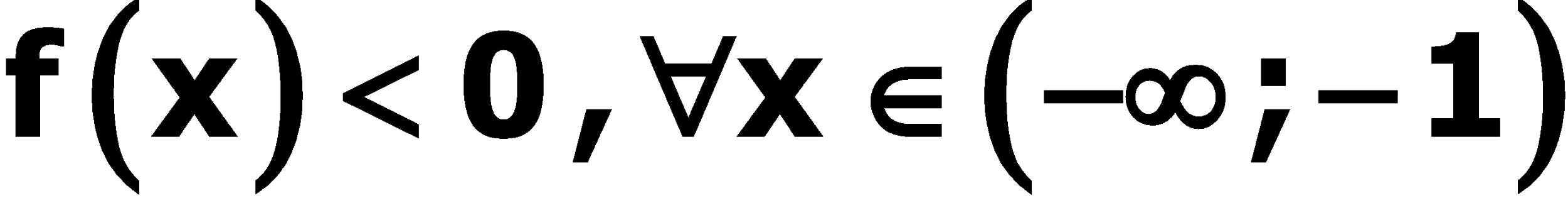 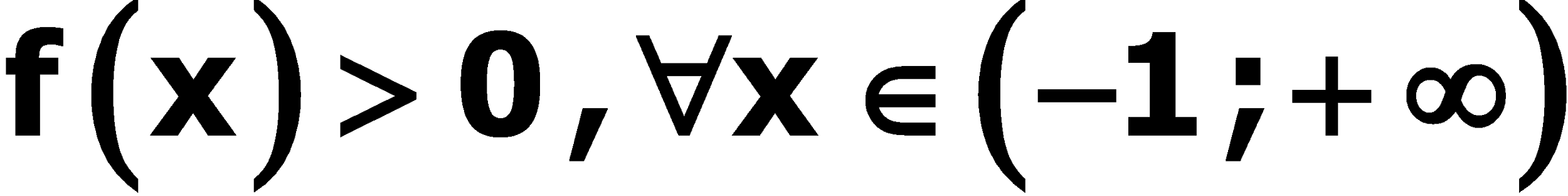 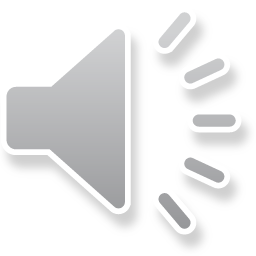 Câu 4 (NB)
Câu 3 (NB)
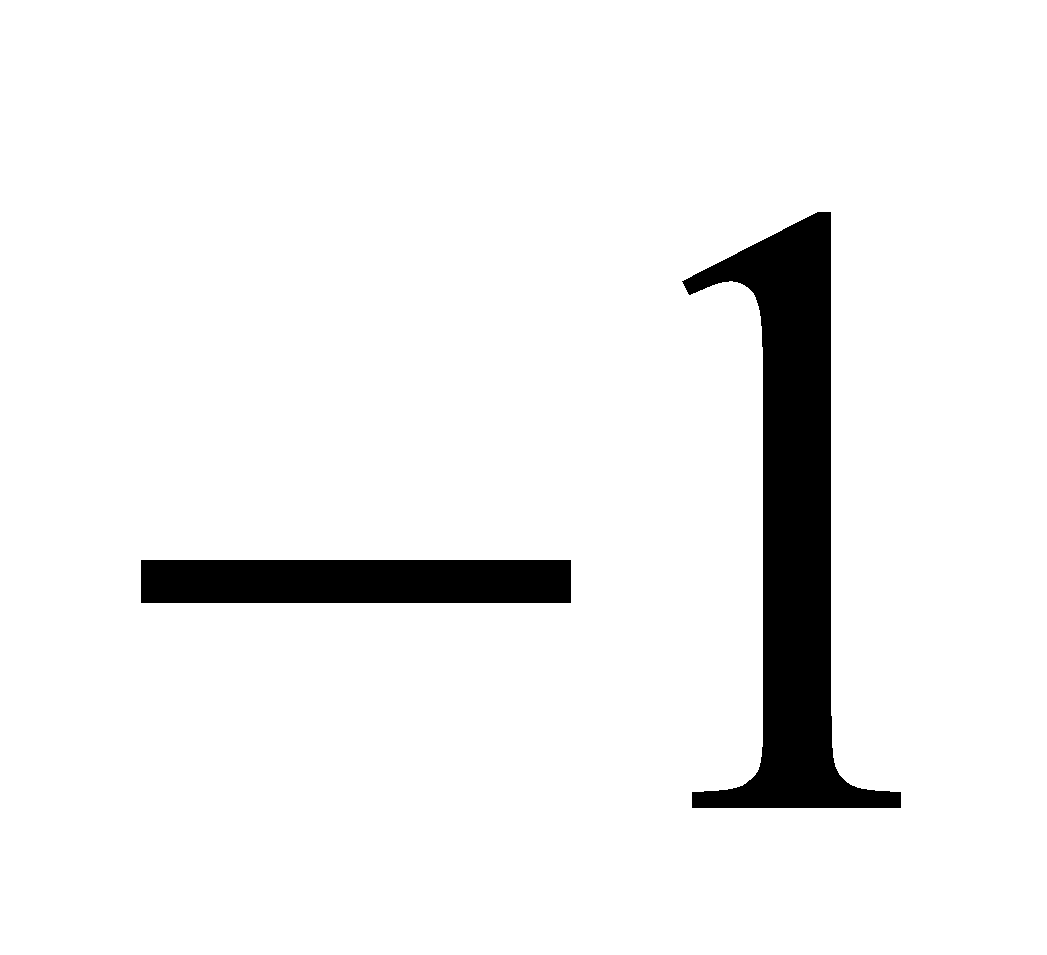 Bảng xét dấu dưới đây là của nhị thức bậc nhất nào ?




f(x)=-x+1               B. f(x)=-x-1                 C.f(x)=x-1                  D. f(x)=x+1
Bảng xét dấu dưới đây là của nhị thức bậc nhất nào ?




f(x)=-x+3               B. f(x)=-x-3                 C.f(x)=x-3                   D.f(x)=x+3
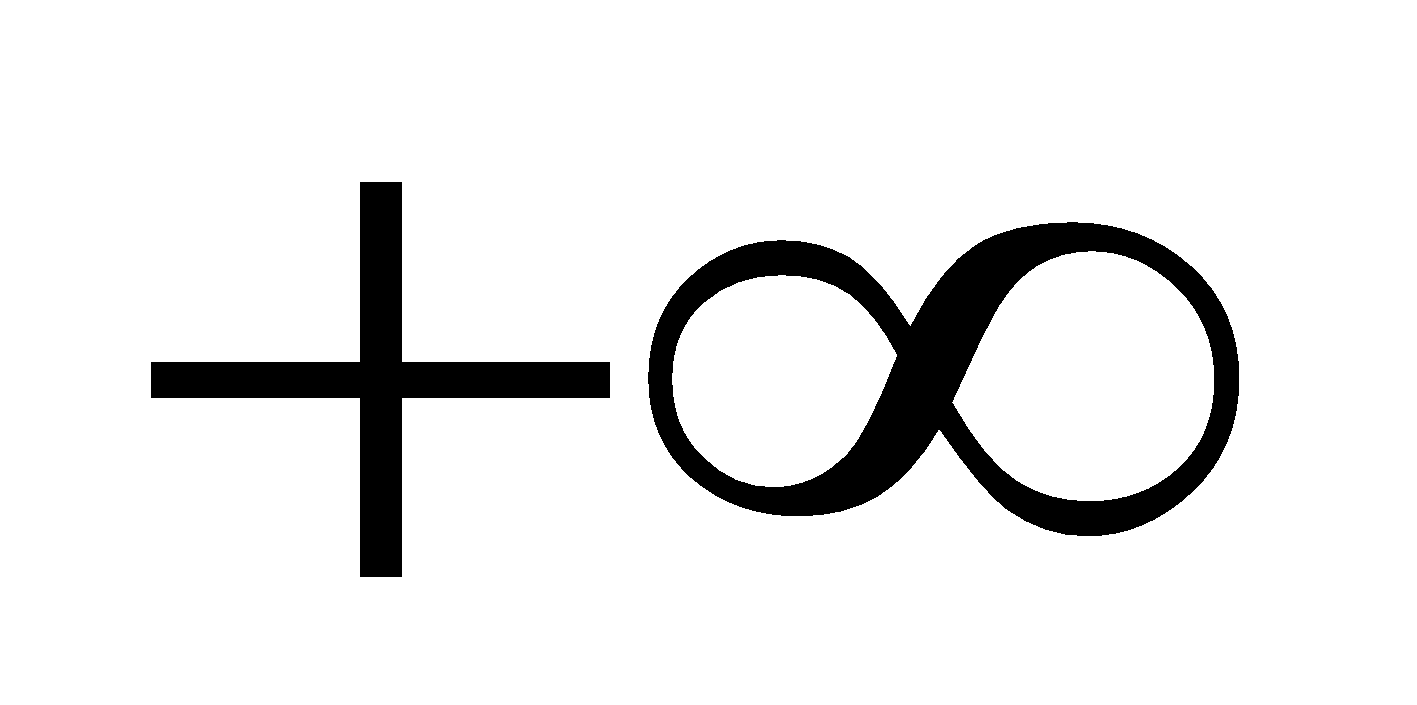 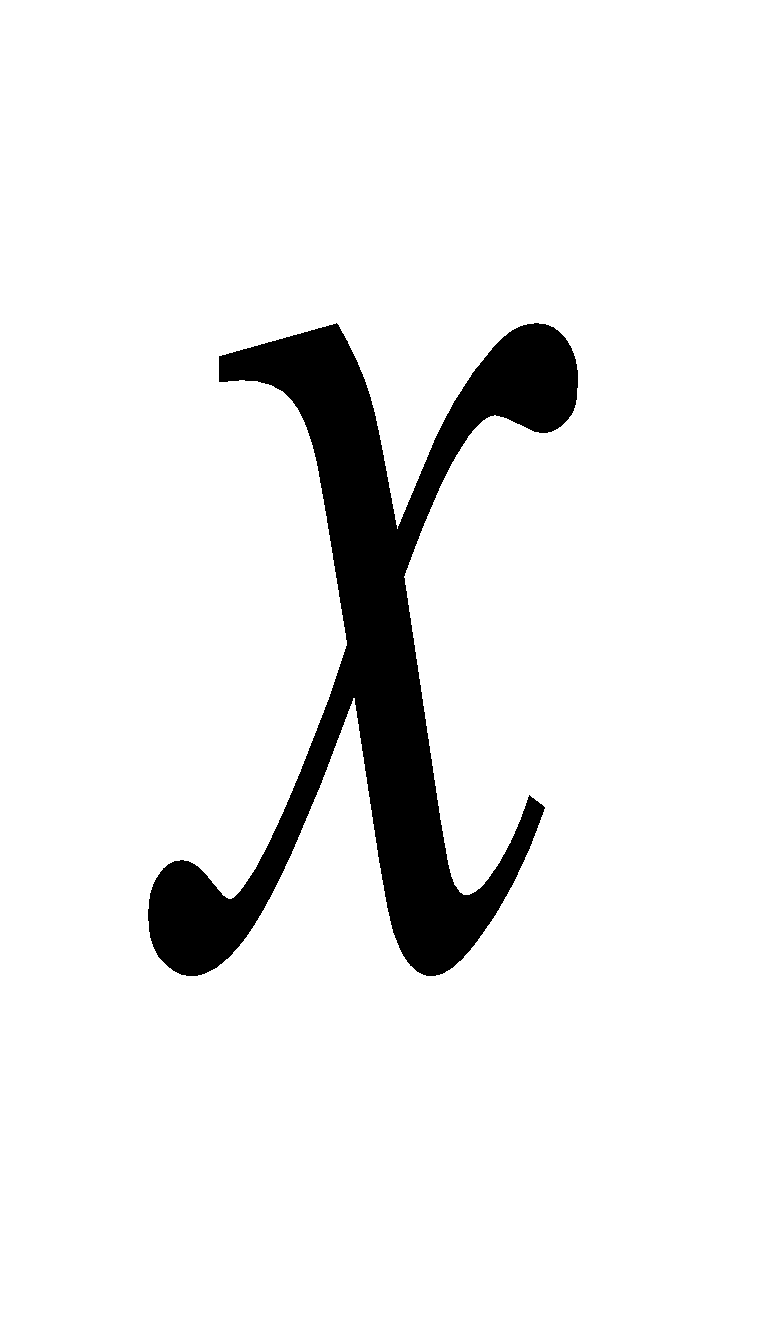 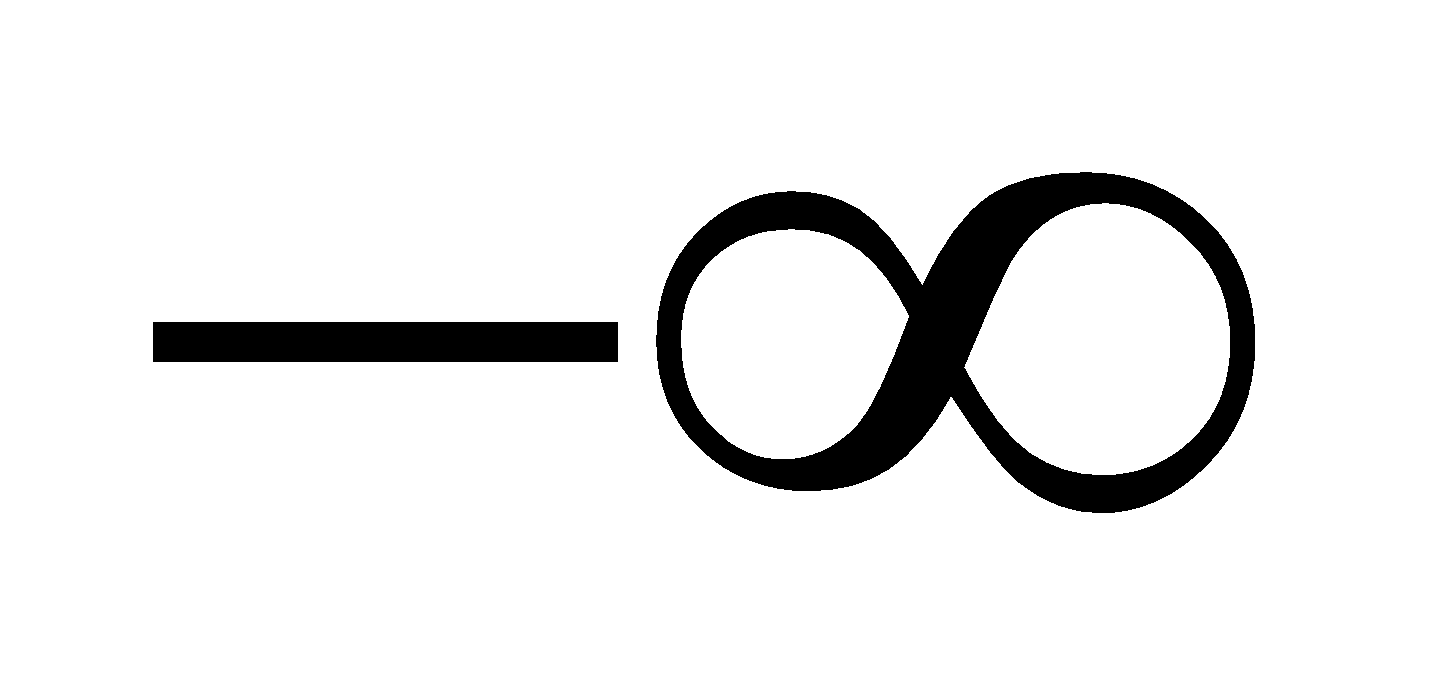 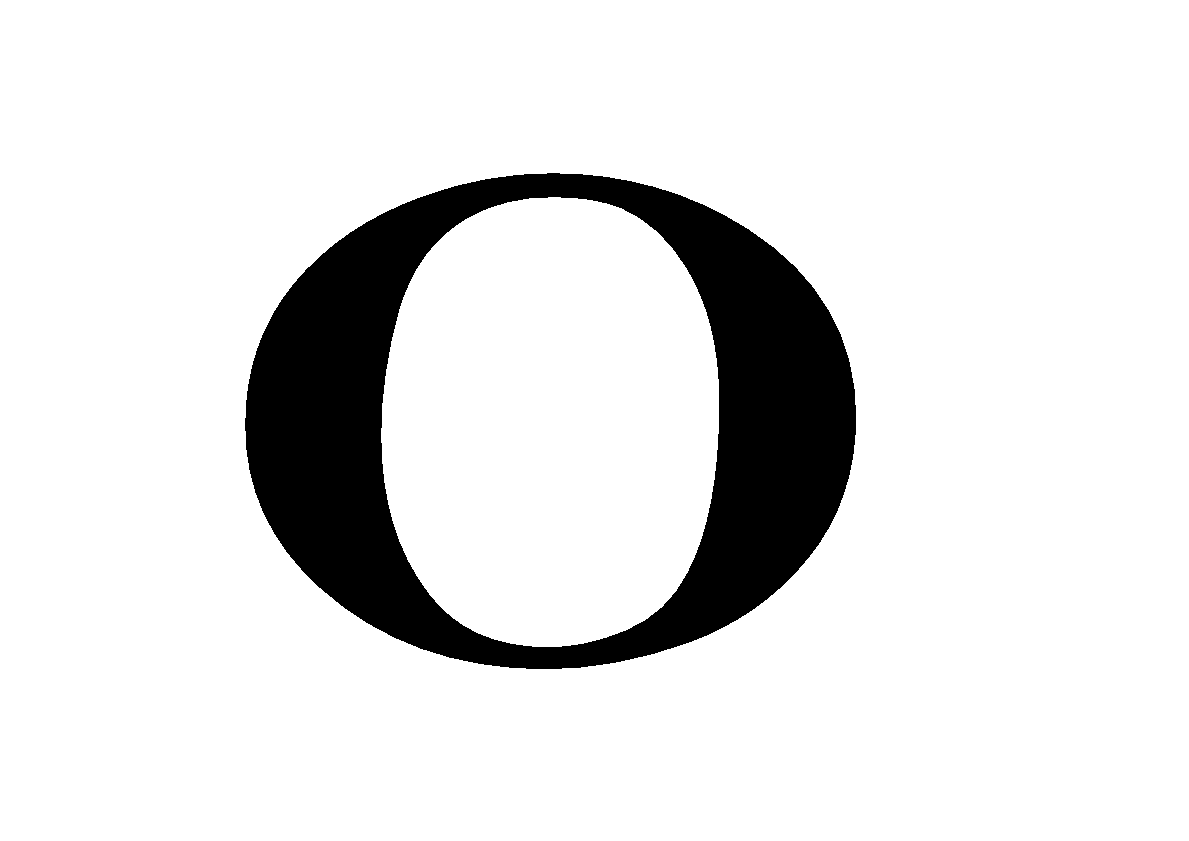 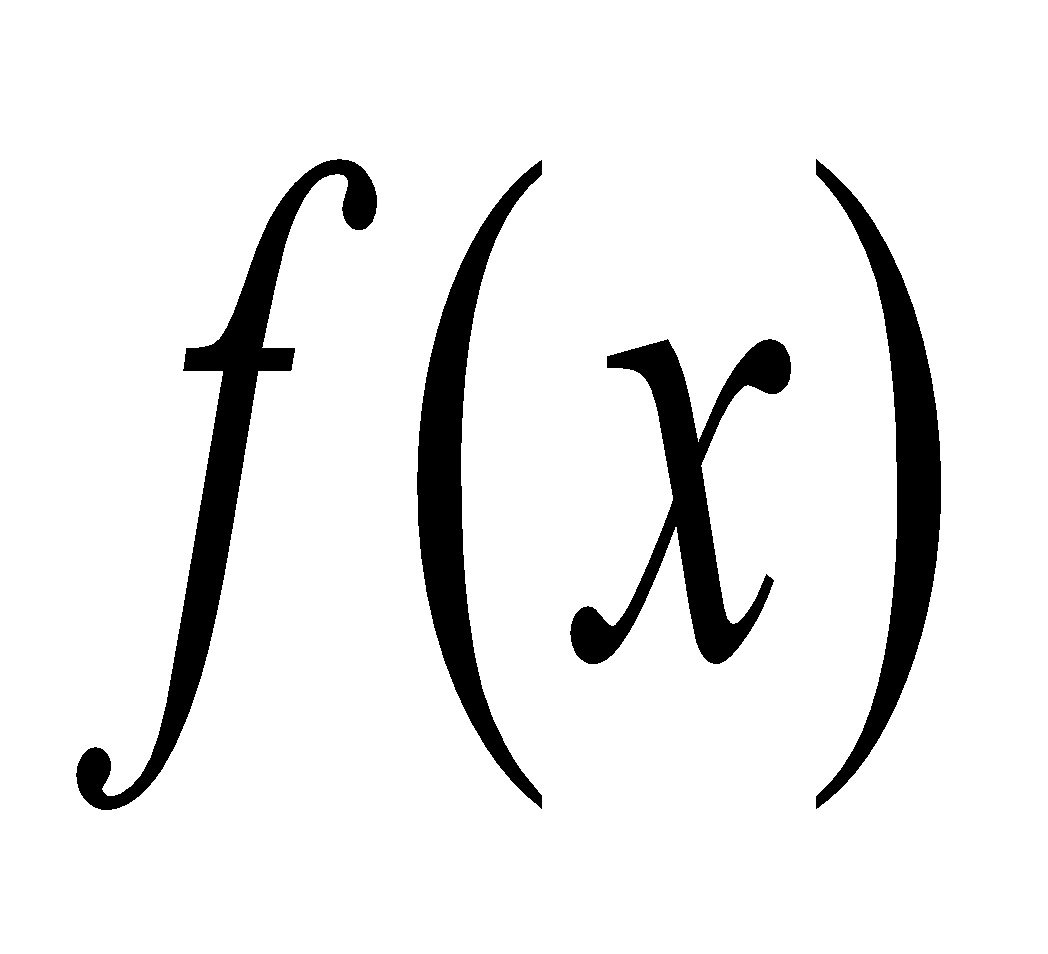 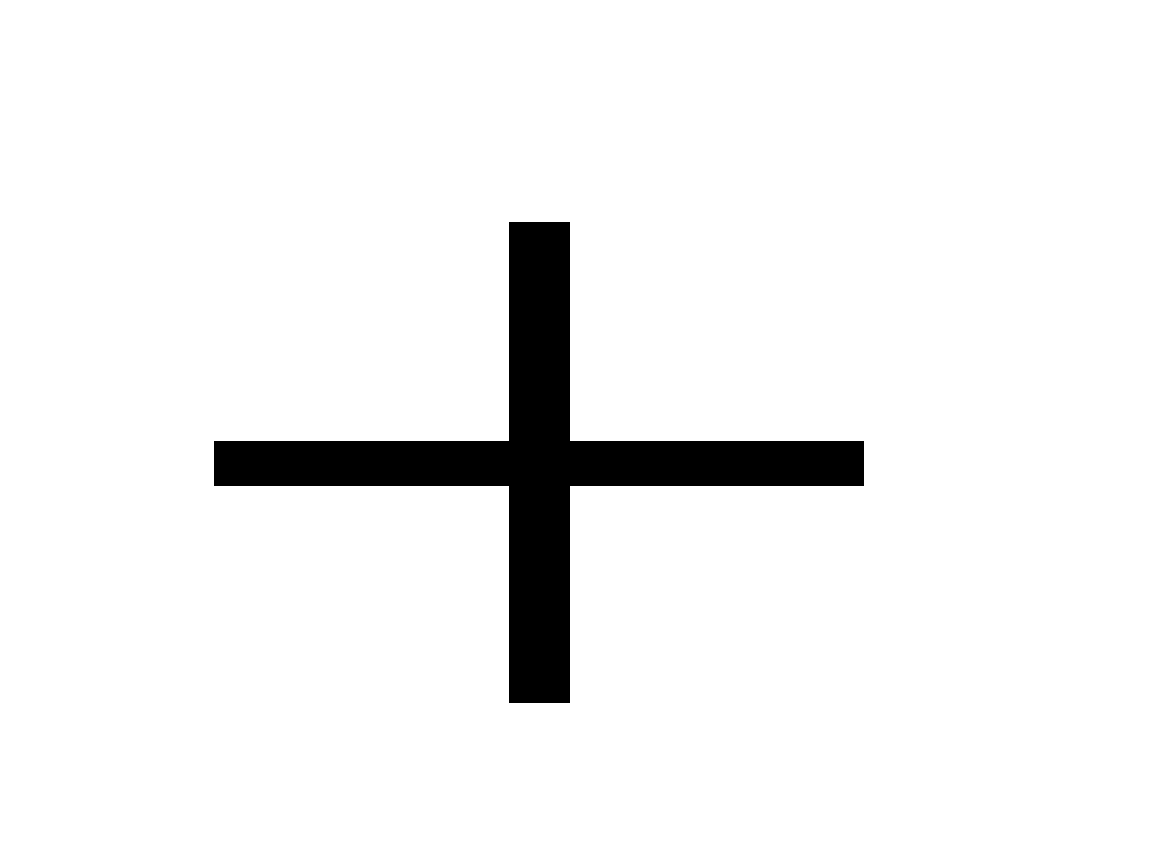 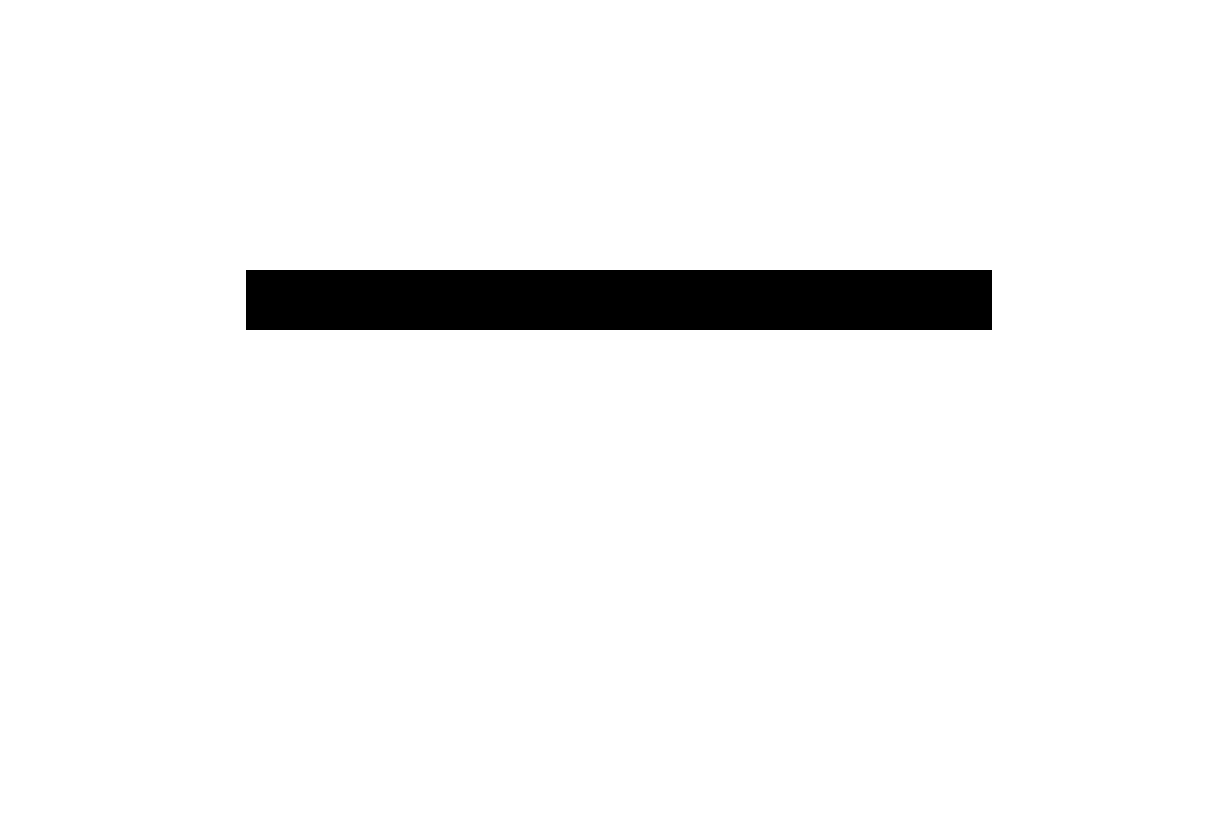 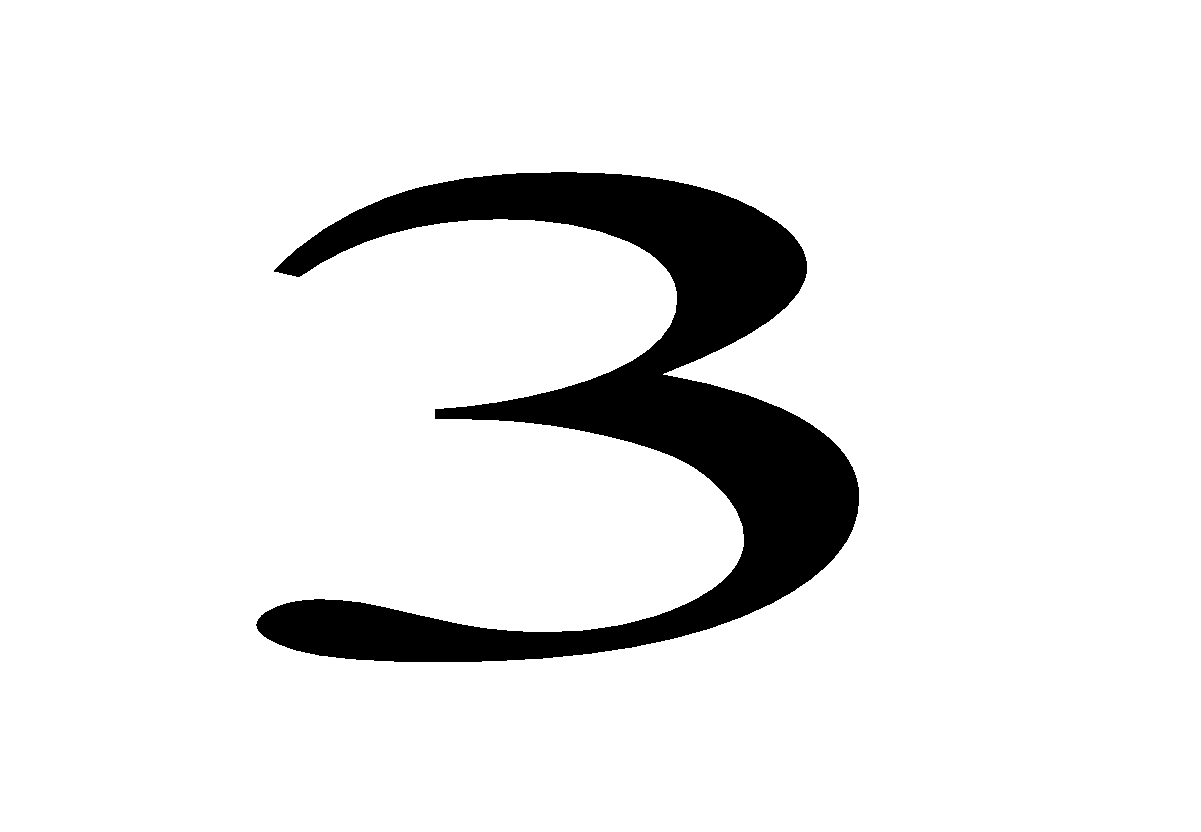 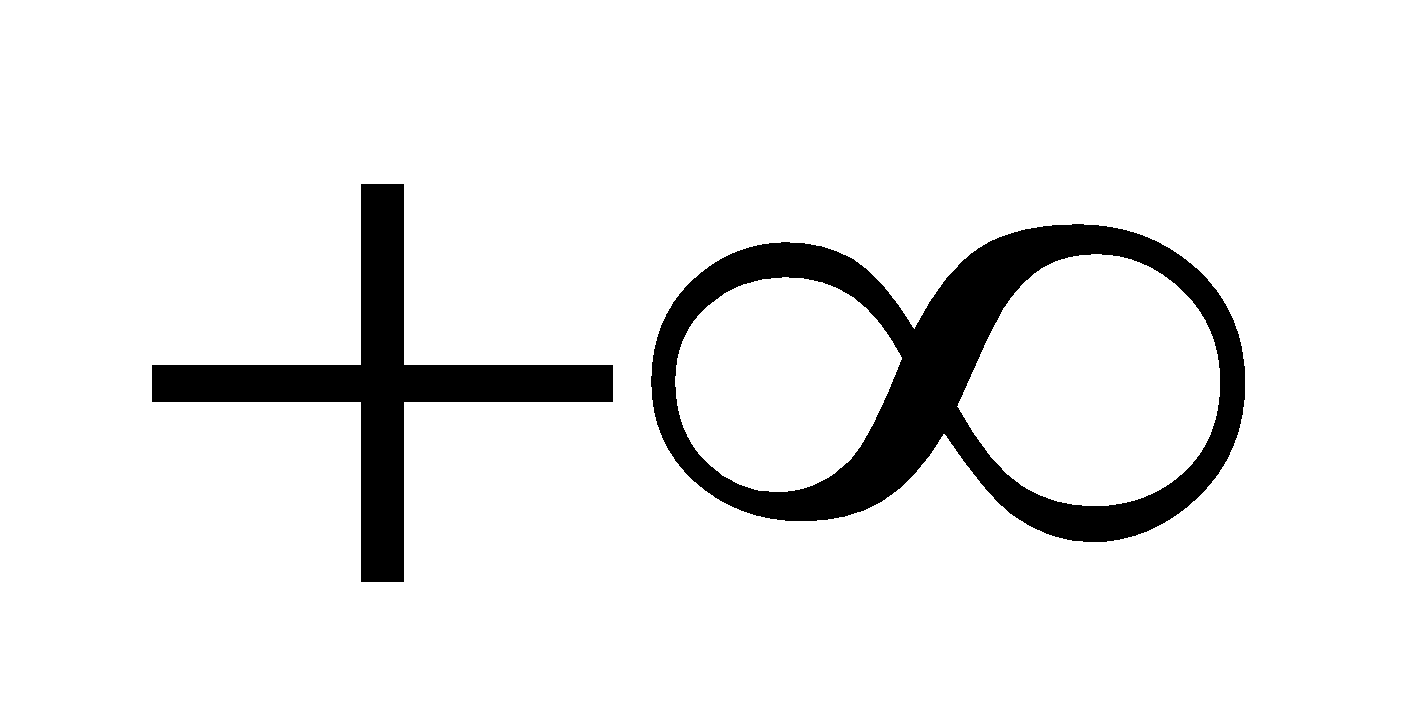 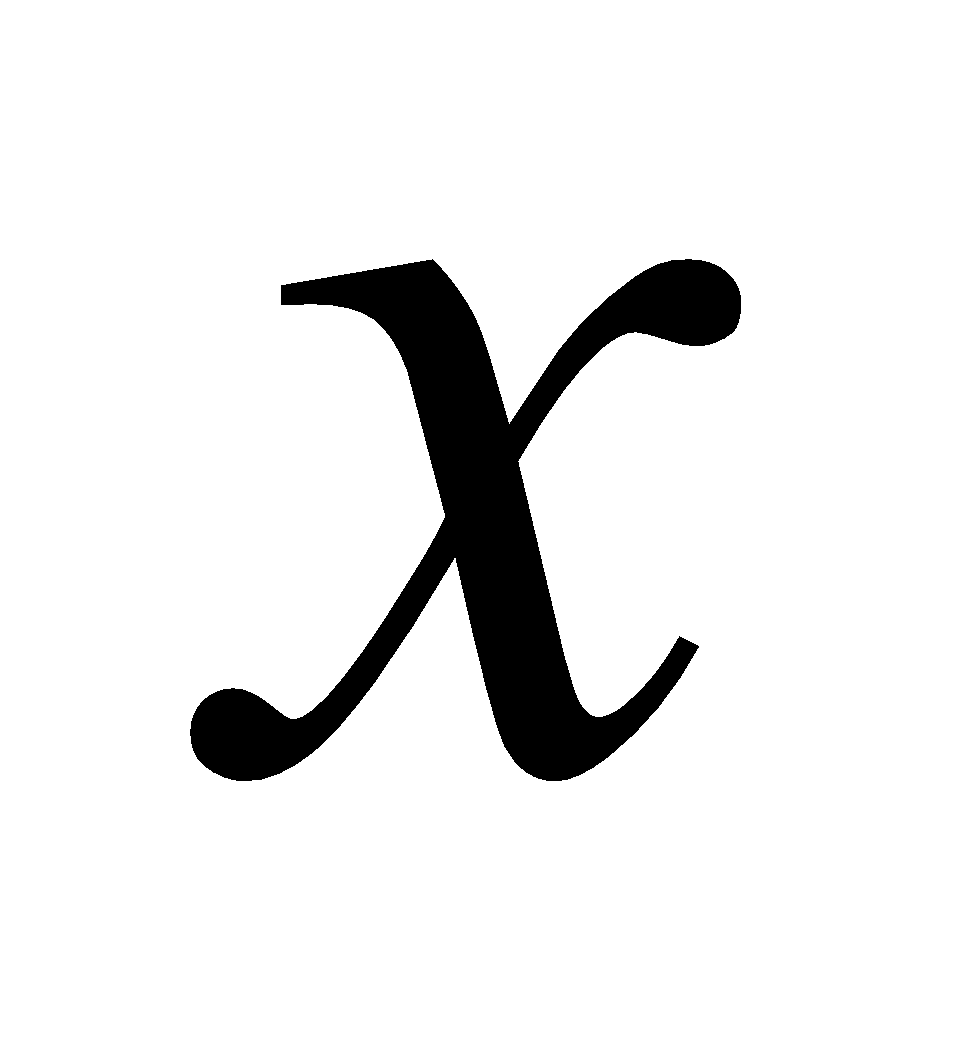 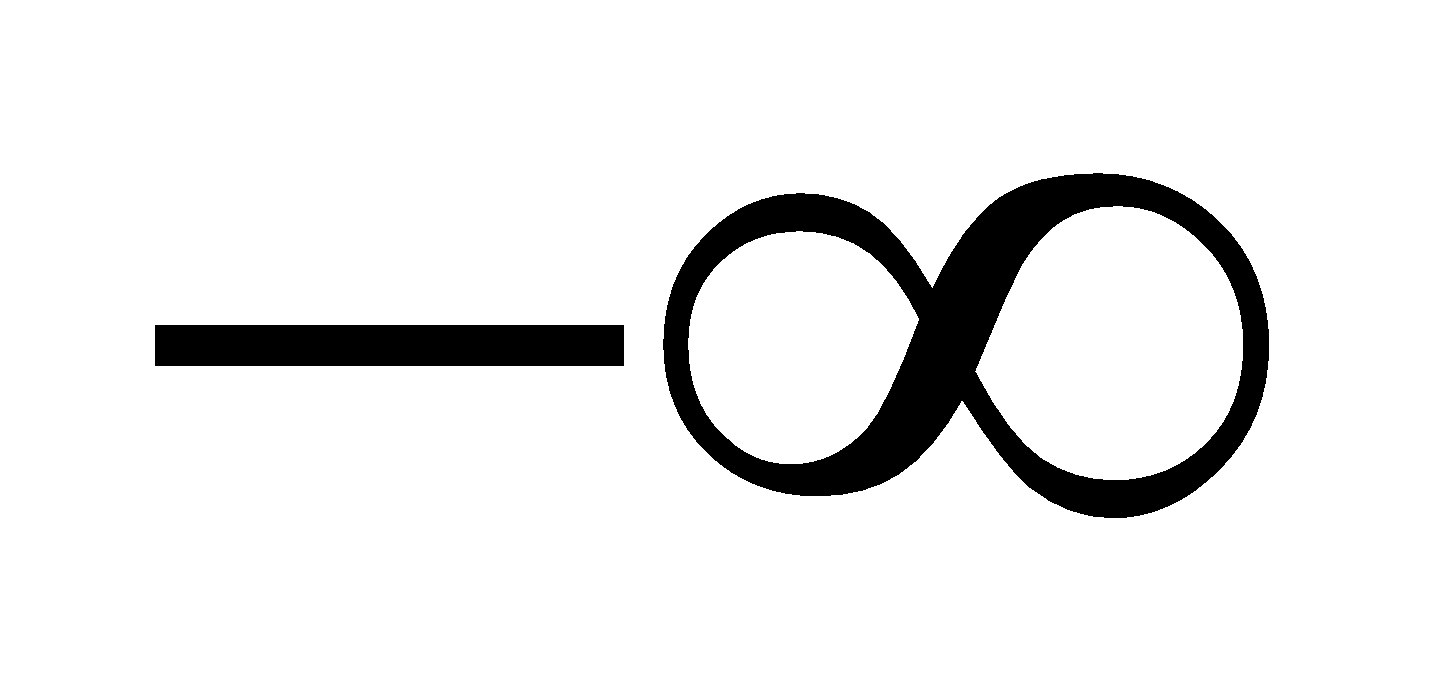 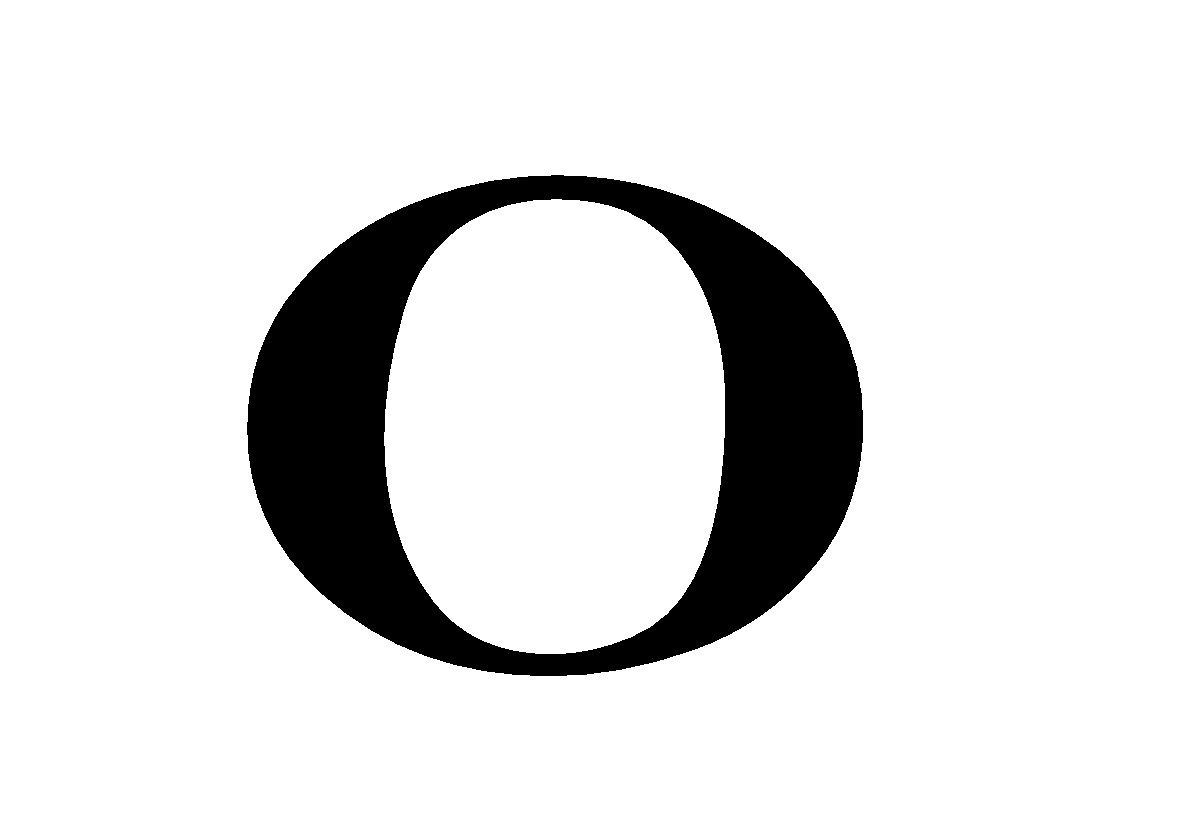 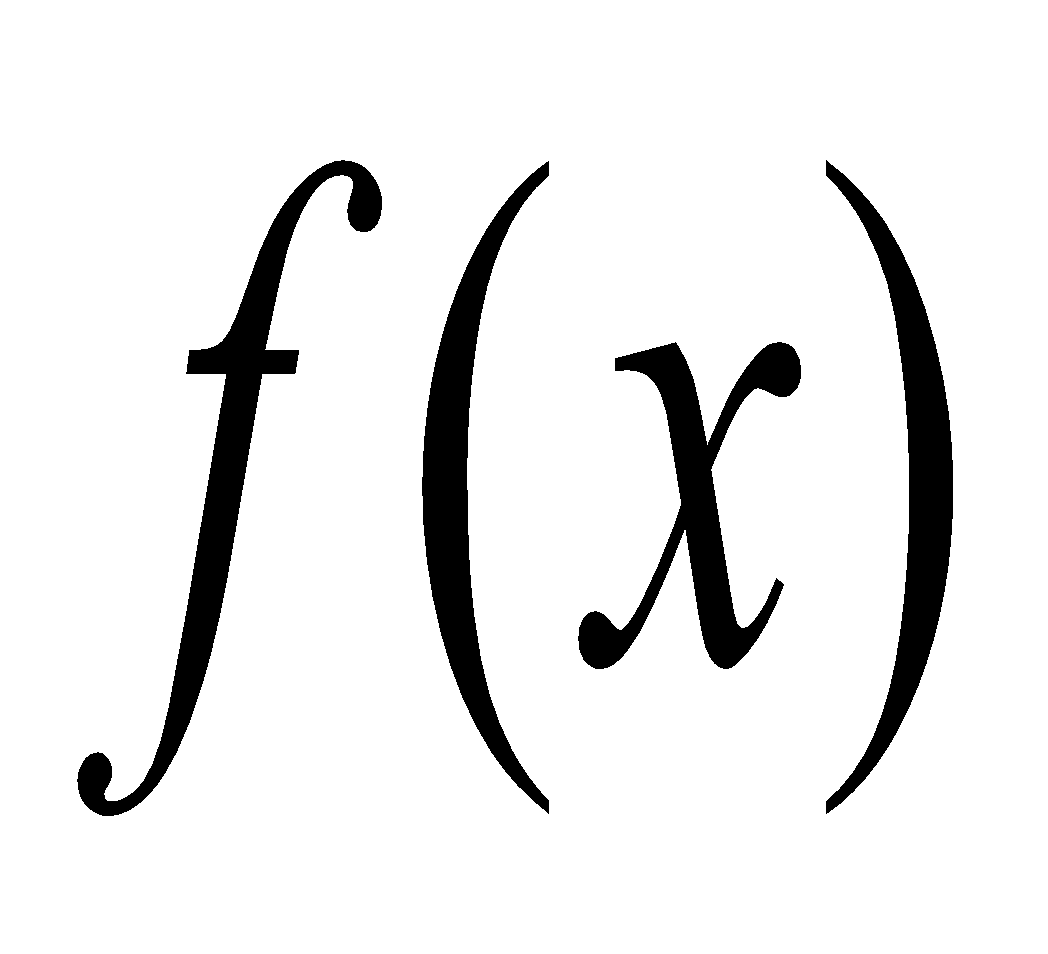 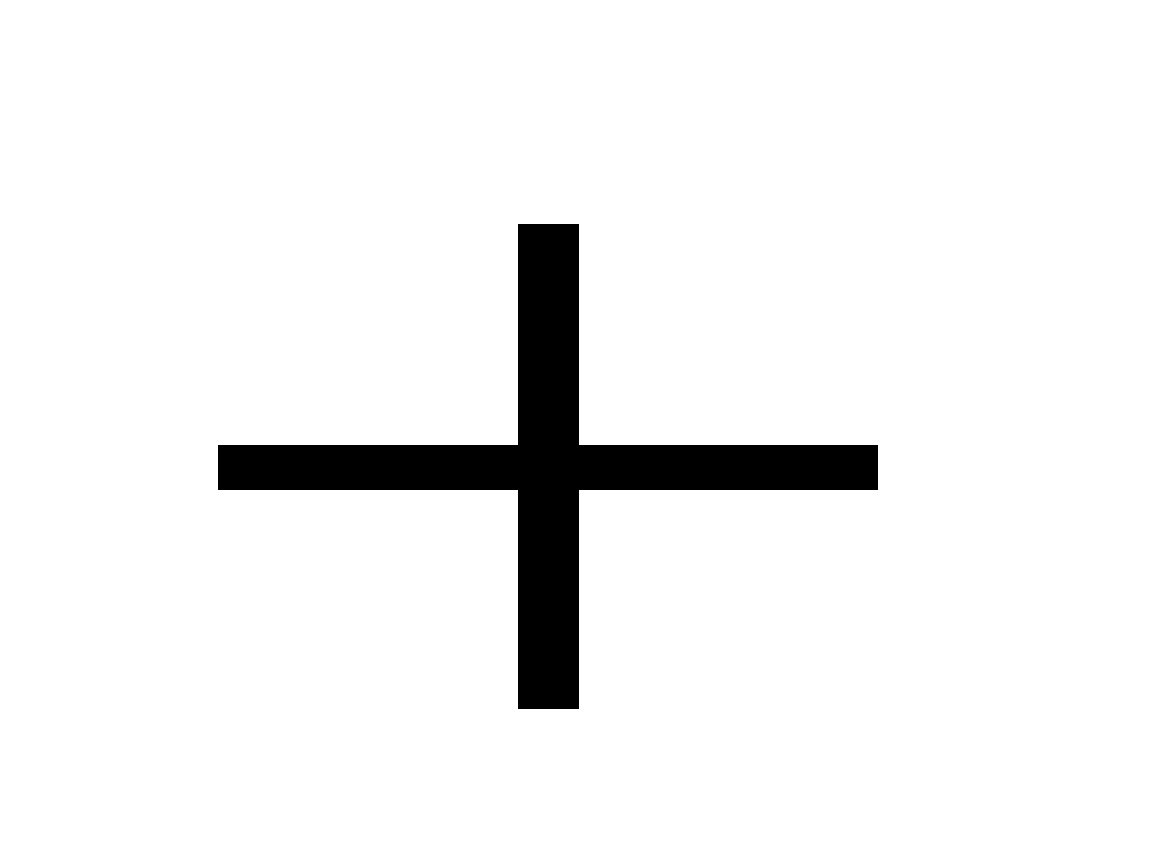 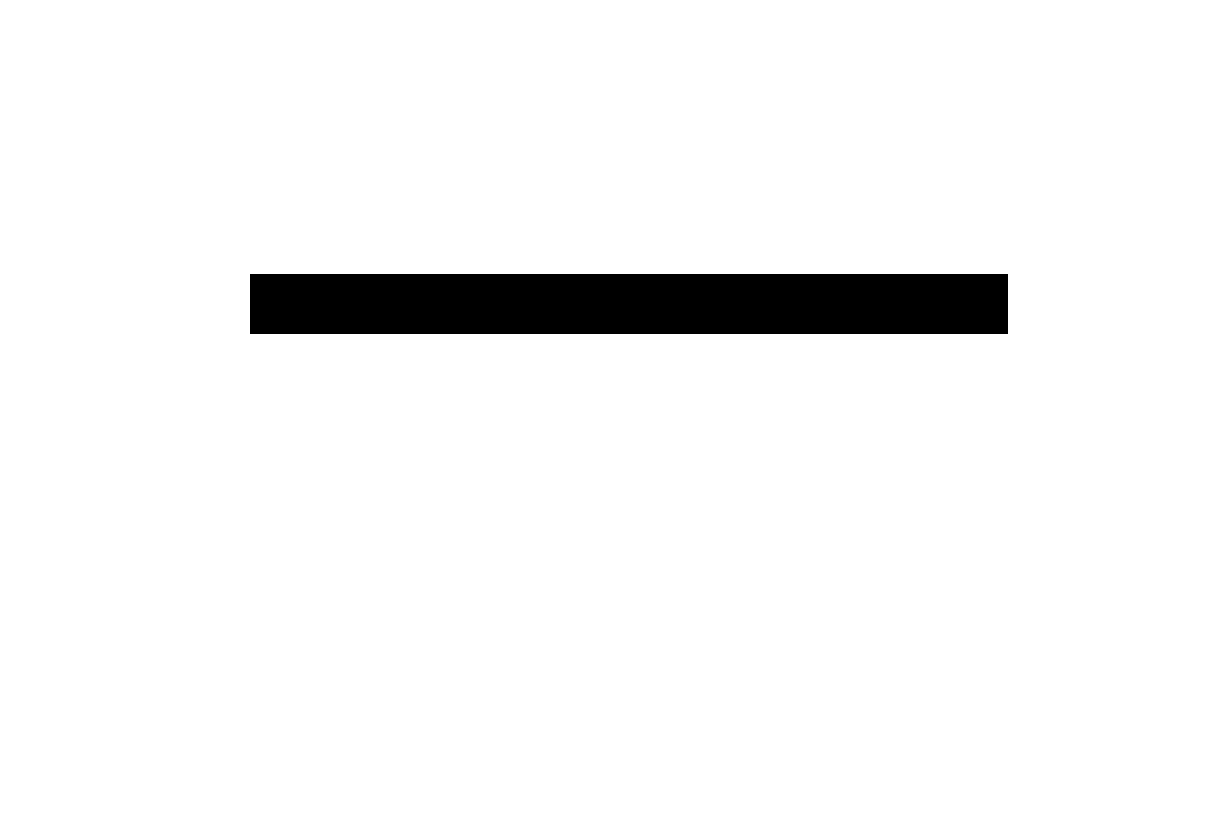 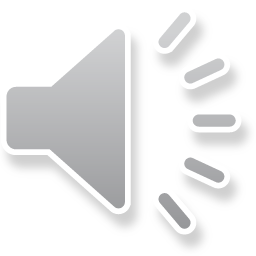 [Speaker Notes: Note: hiệu ứng xuất hiện…]
Xét dấu tích, thương các nhị thức bậc nhất:
II
Ví dụ 1
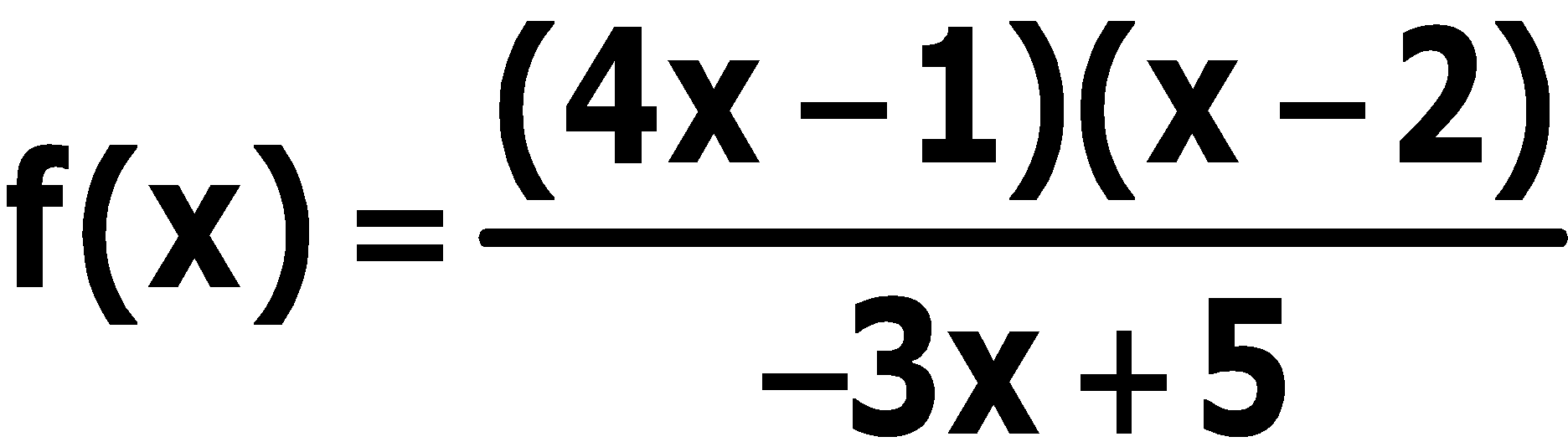 Xét dấu
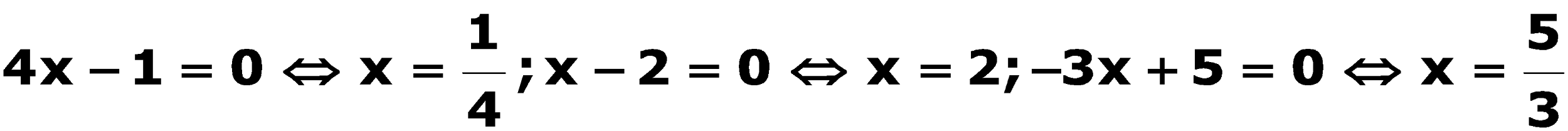 Ta có:
Bảng xét dấu
Bài giải
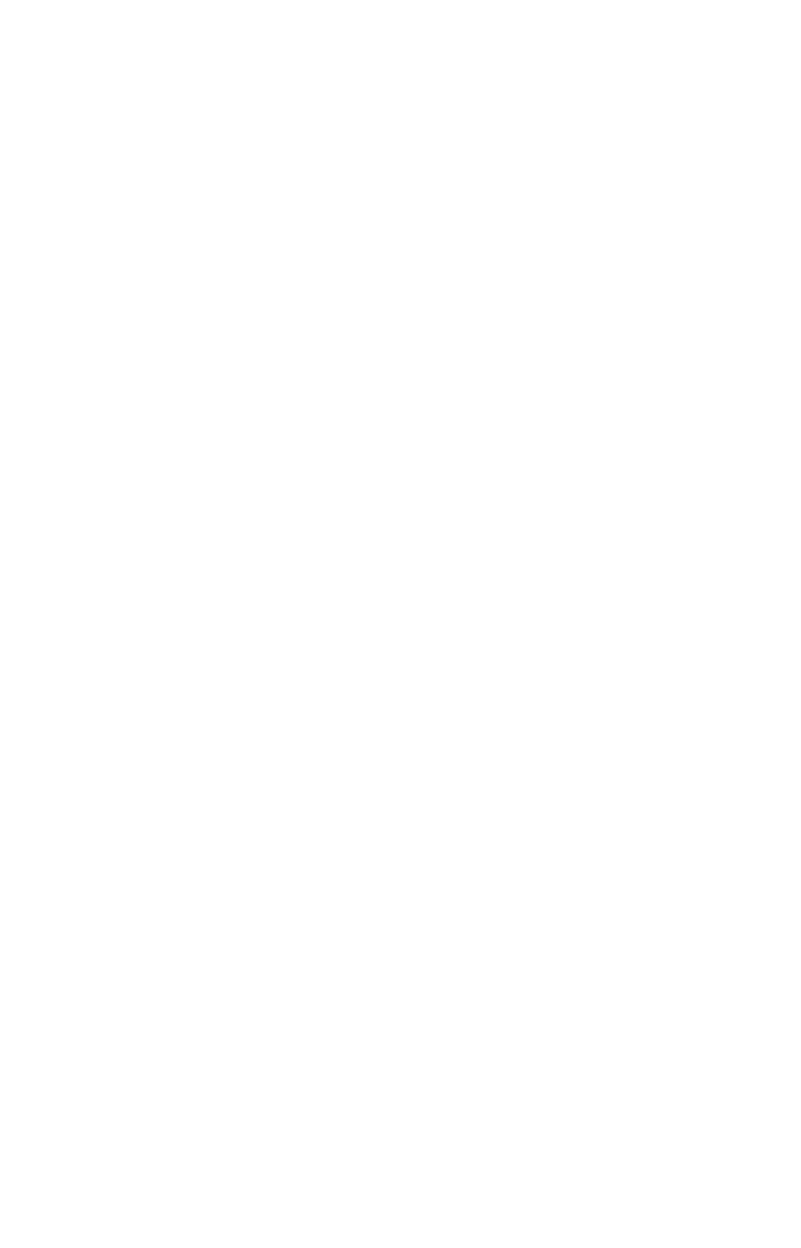 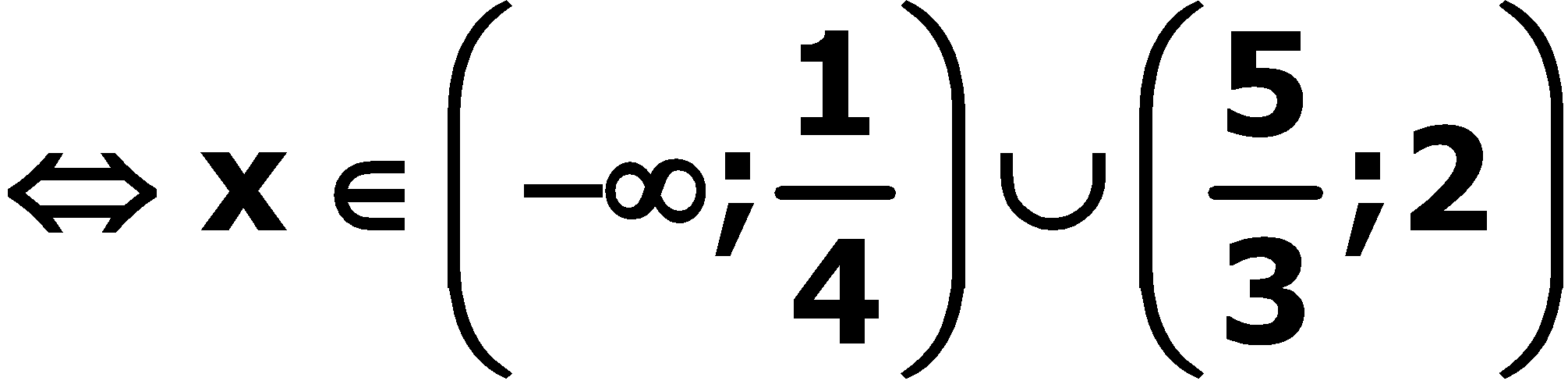 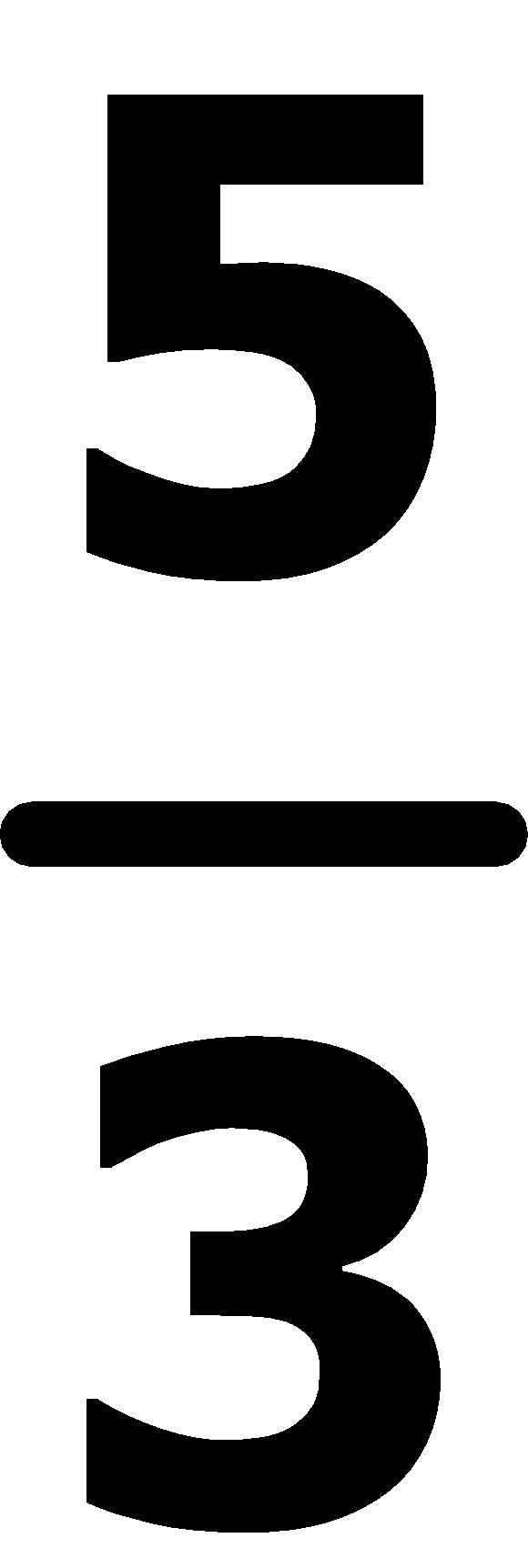 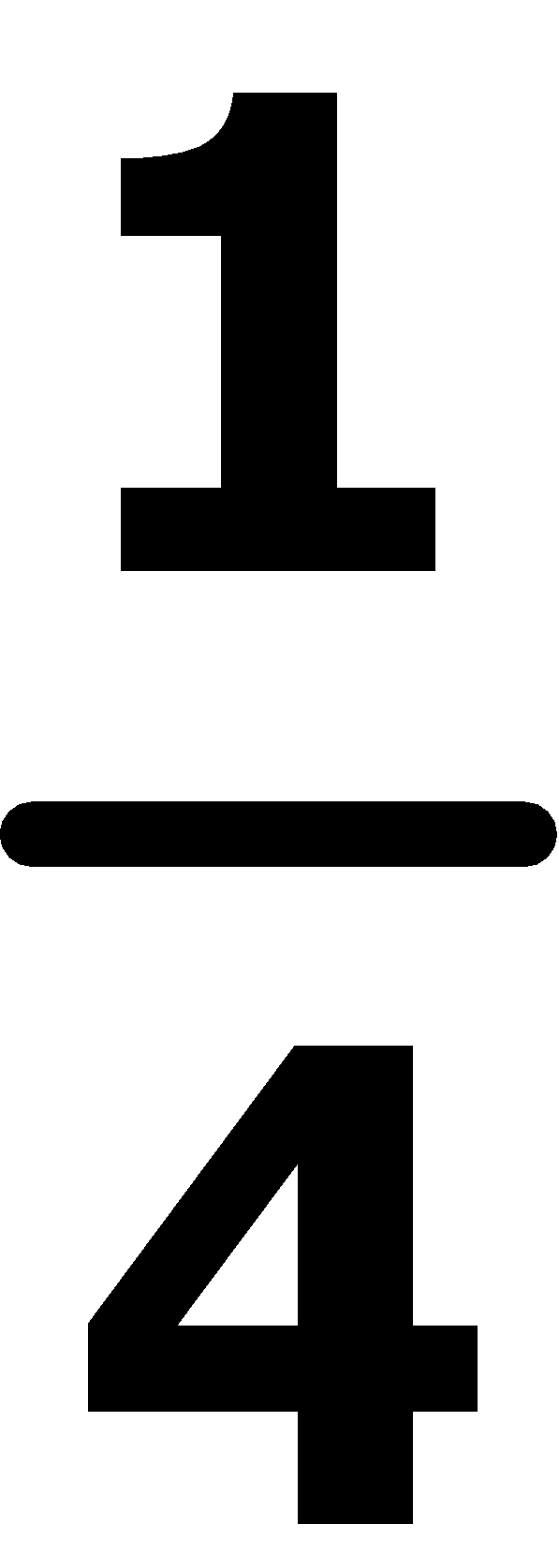 f(x)>0
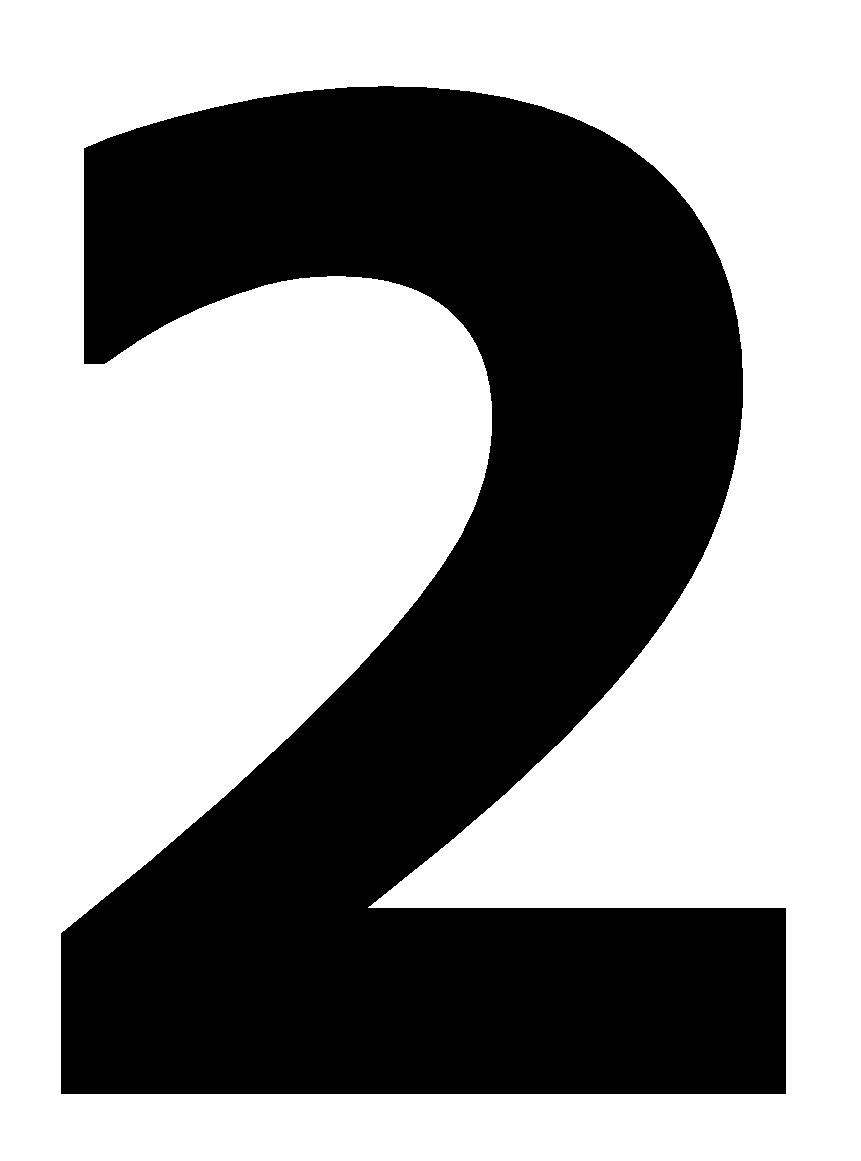 -
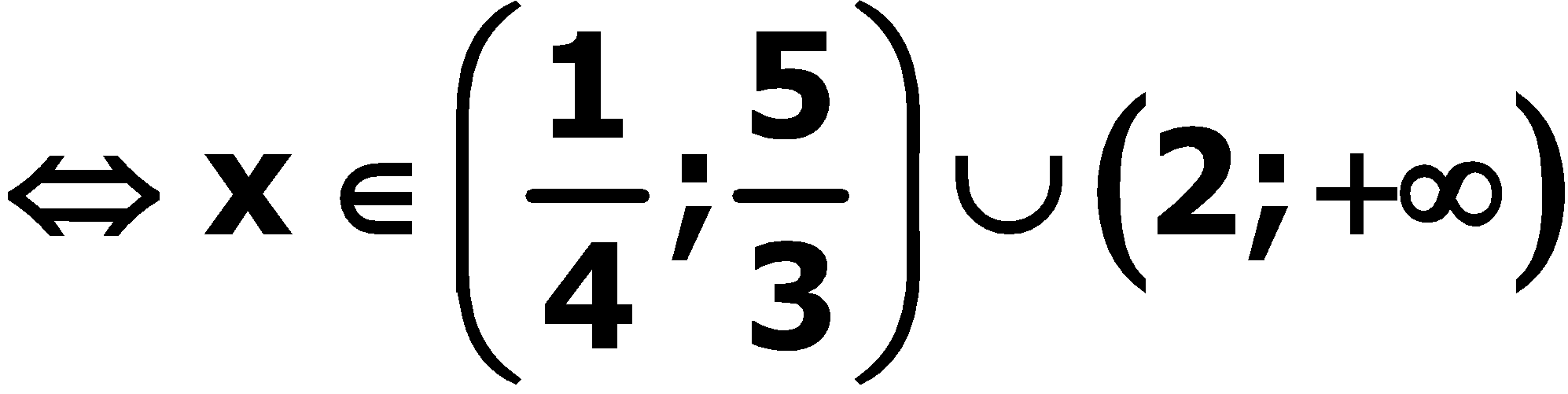 +
-
+
+
f(x)<0
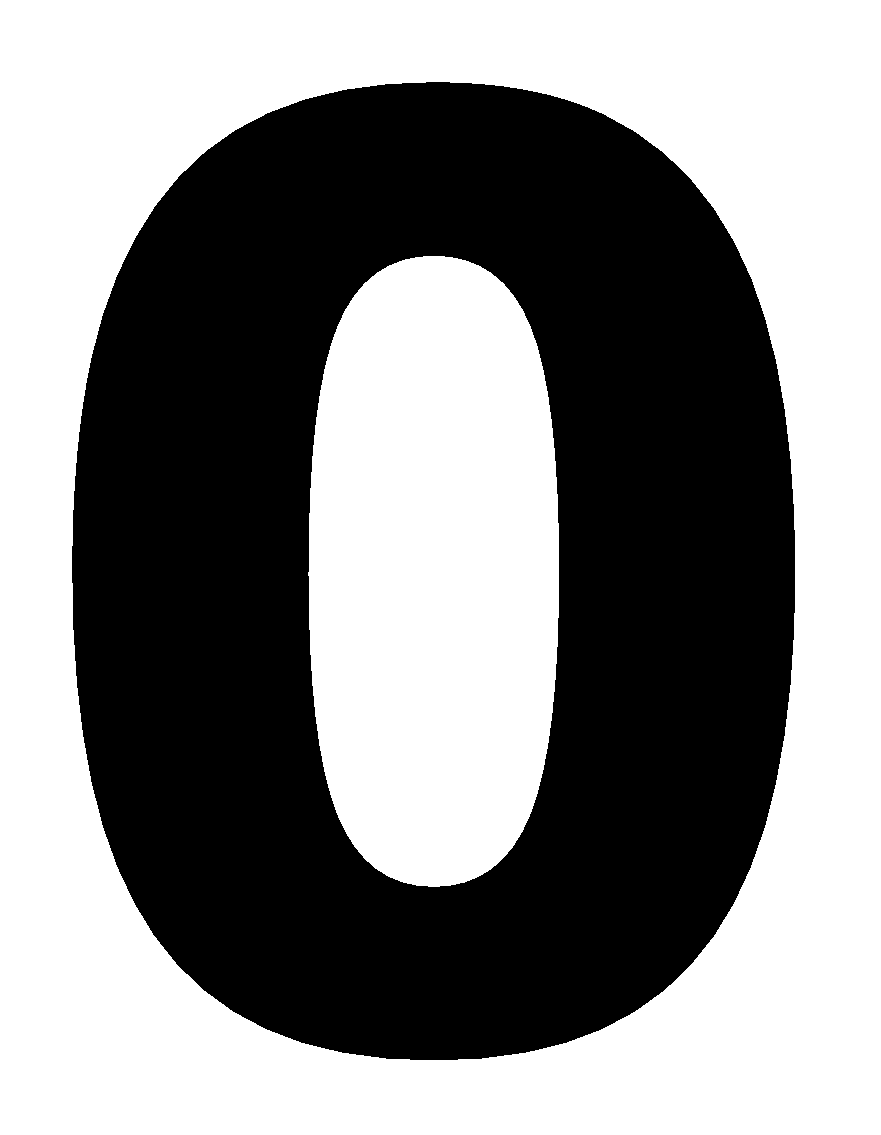 -
+
-
-
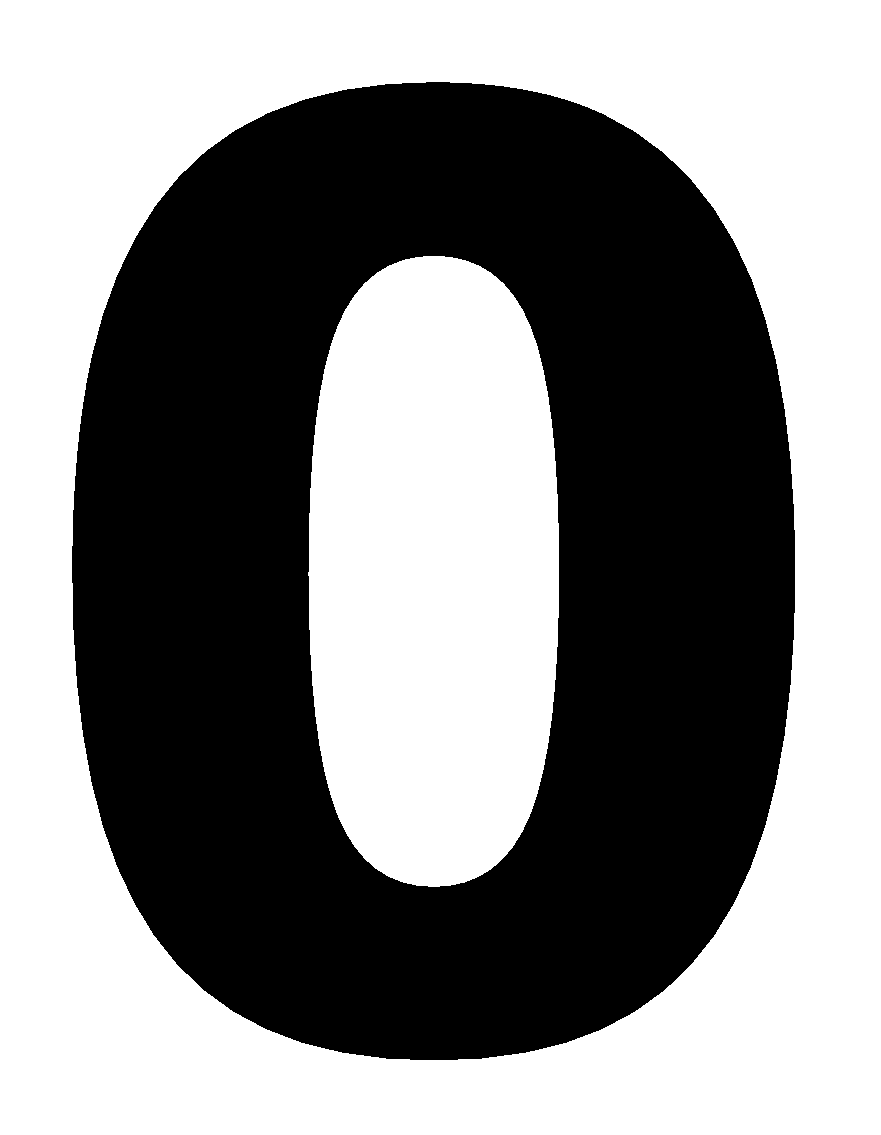 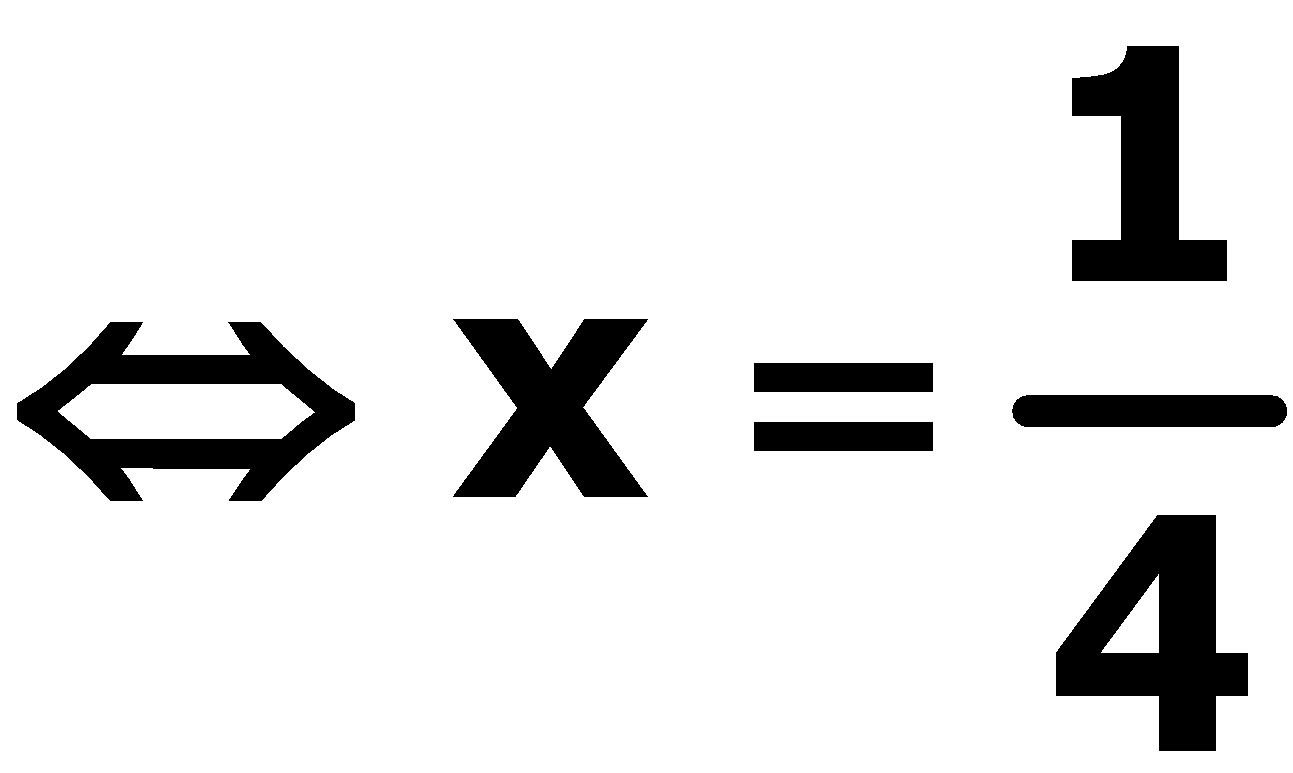 f(x)=0
hoặc x=2
-
+
-
+
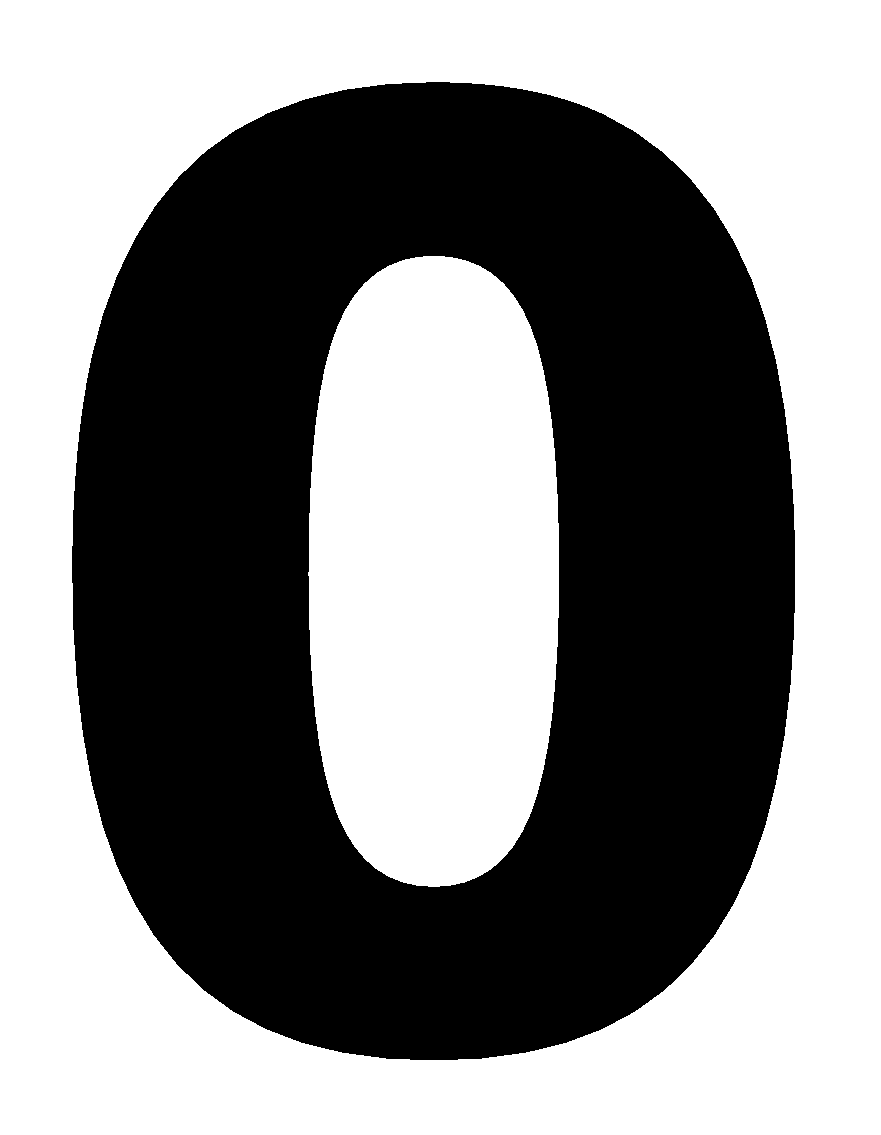 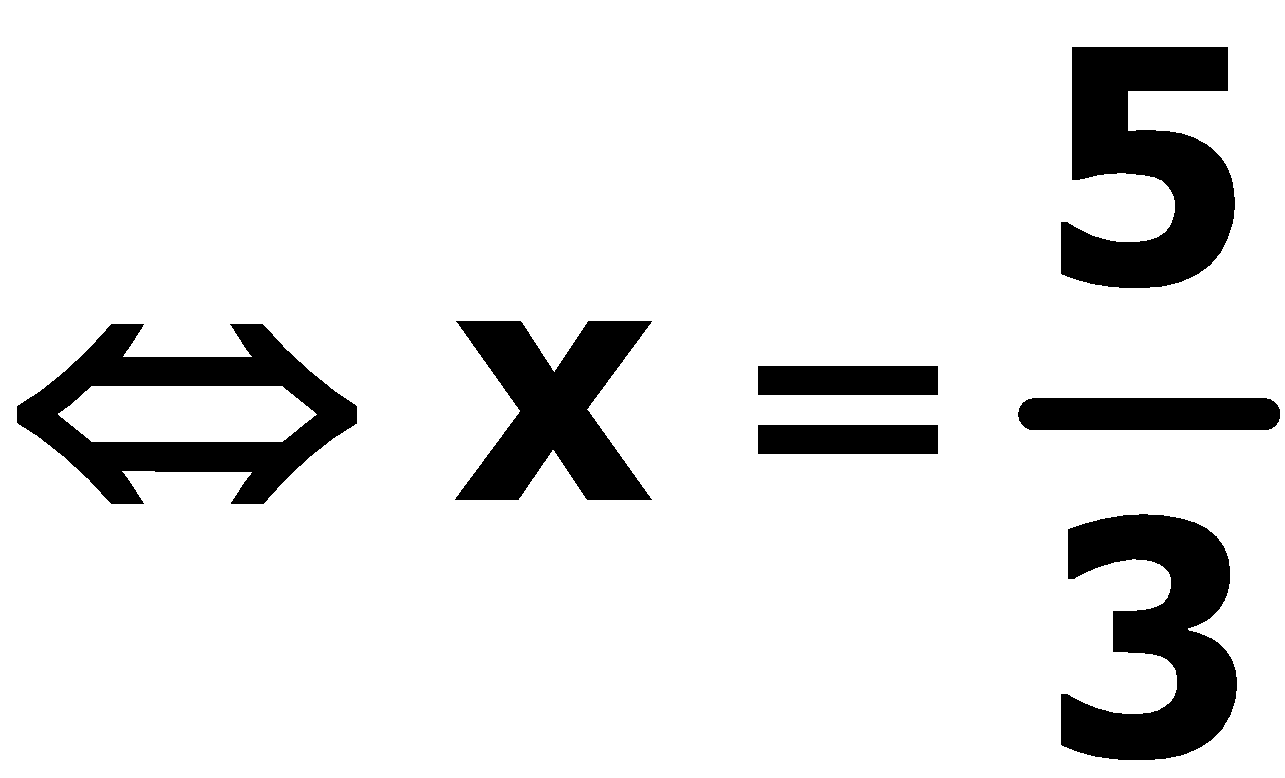 f(x) không xác định
+
-
-
+
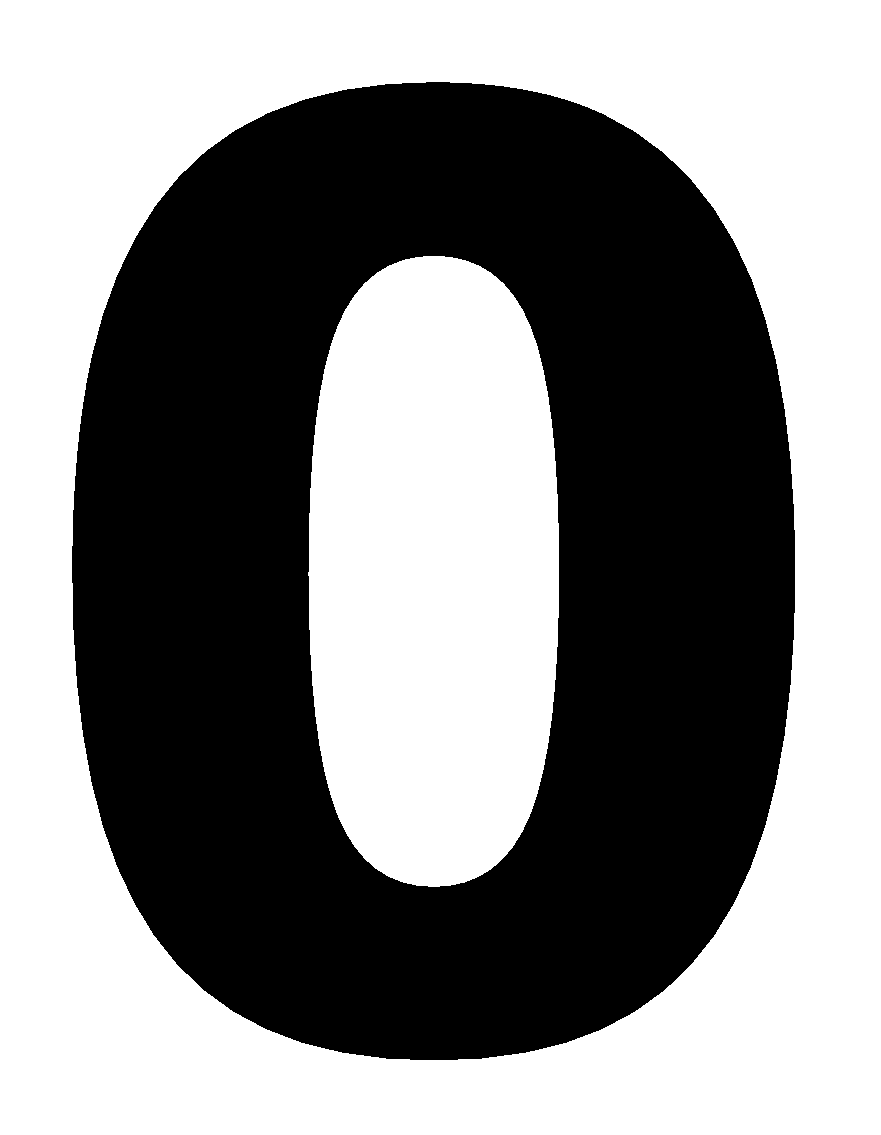 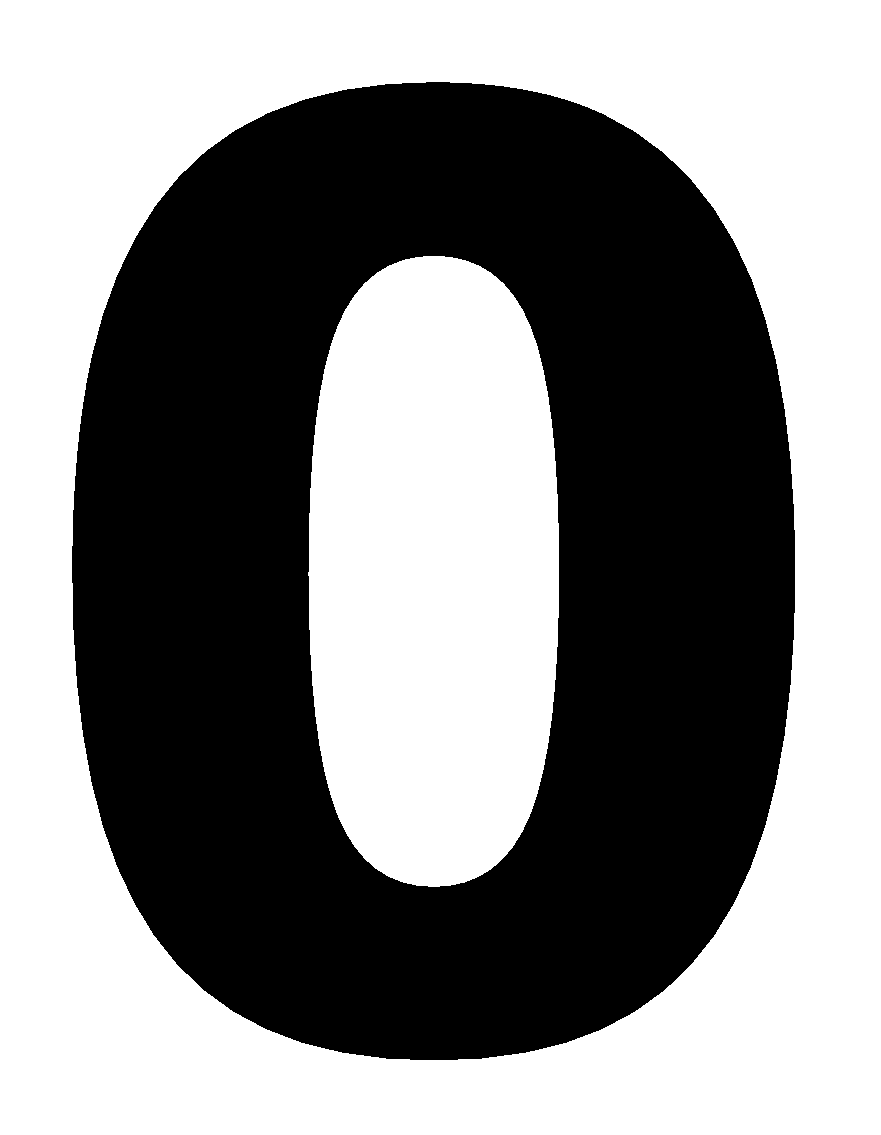 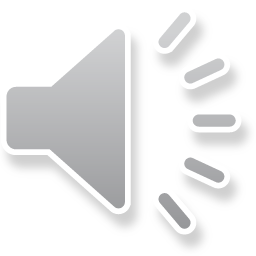 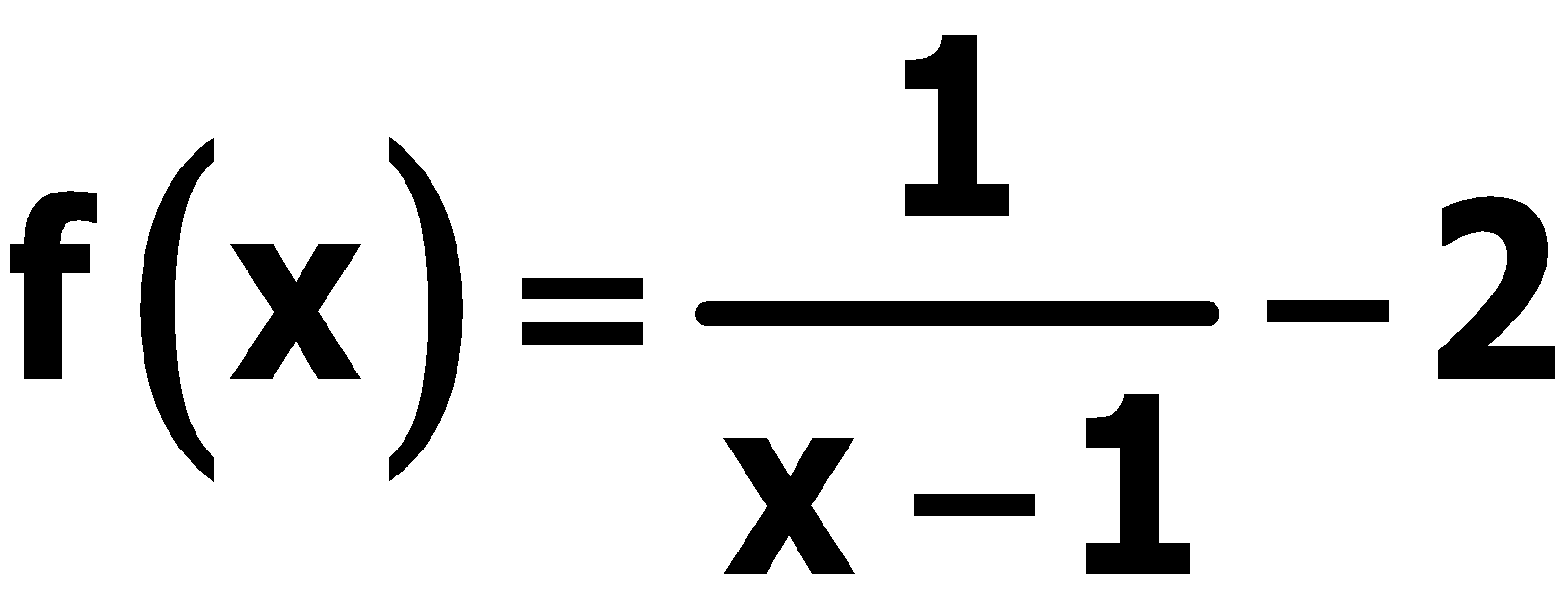 Ví dụ 2
Xét dấu của
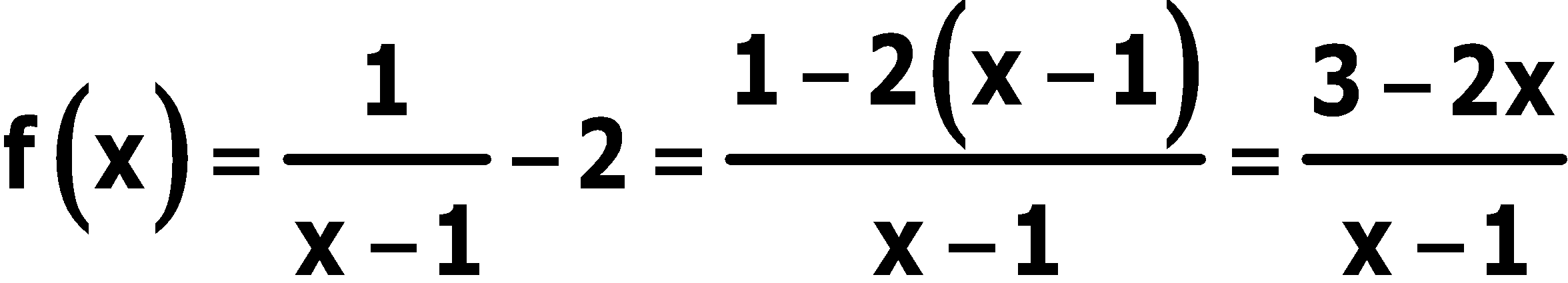 Ta có:
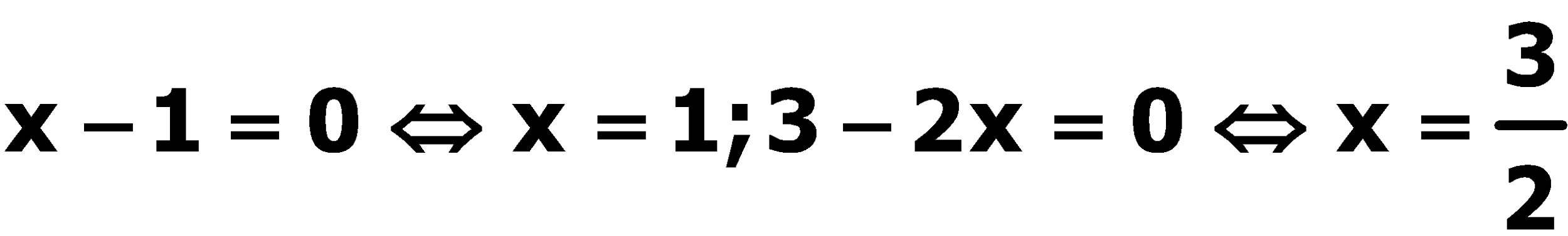 Bảng xét dấu
Bài giải
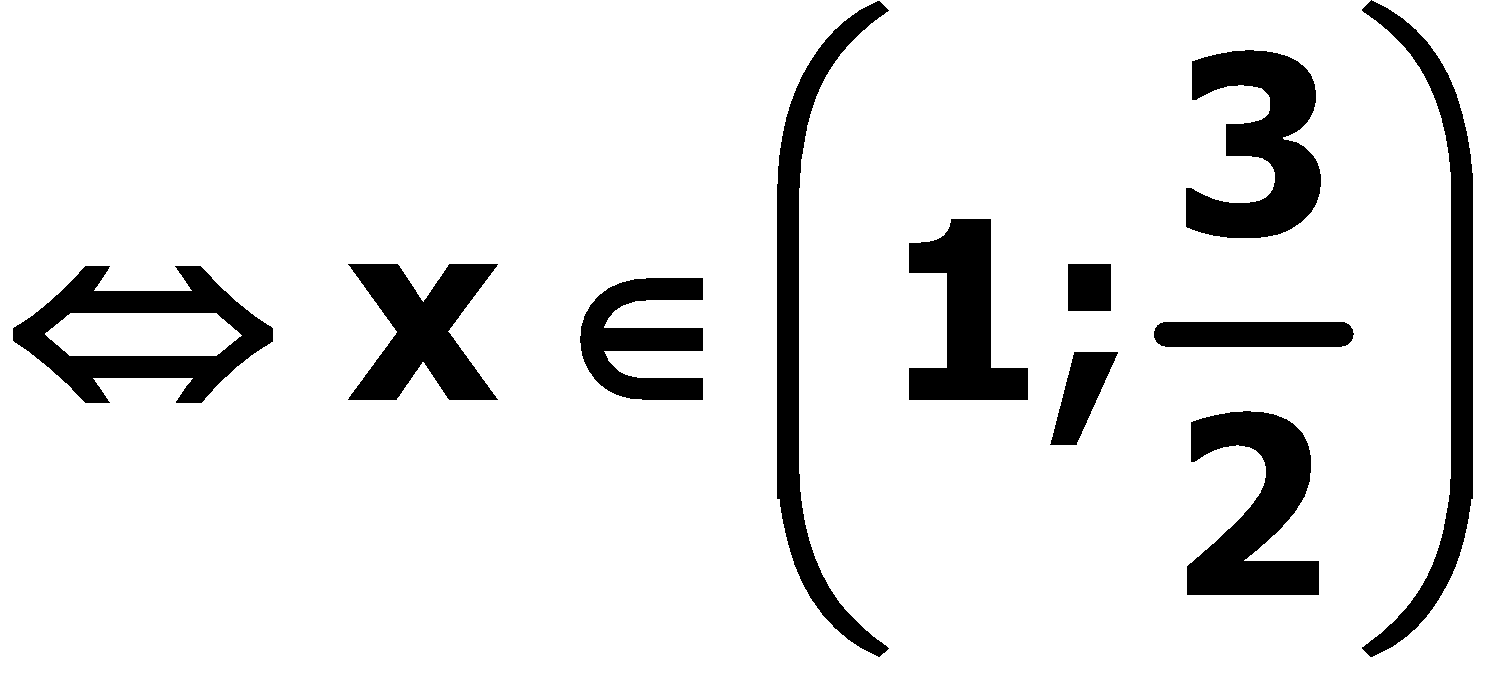 f(x)>0
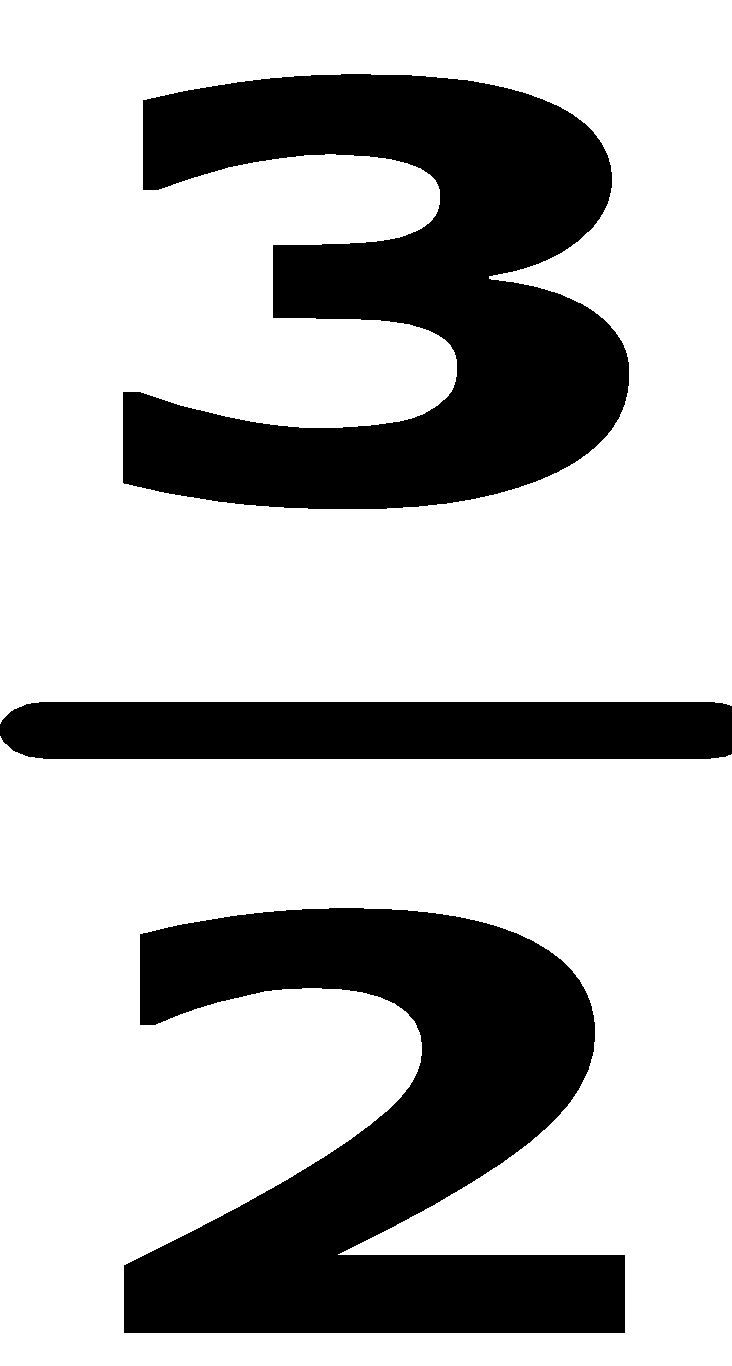 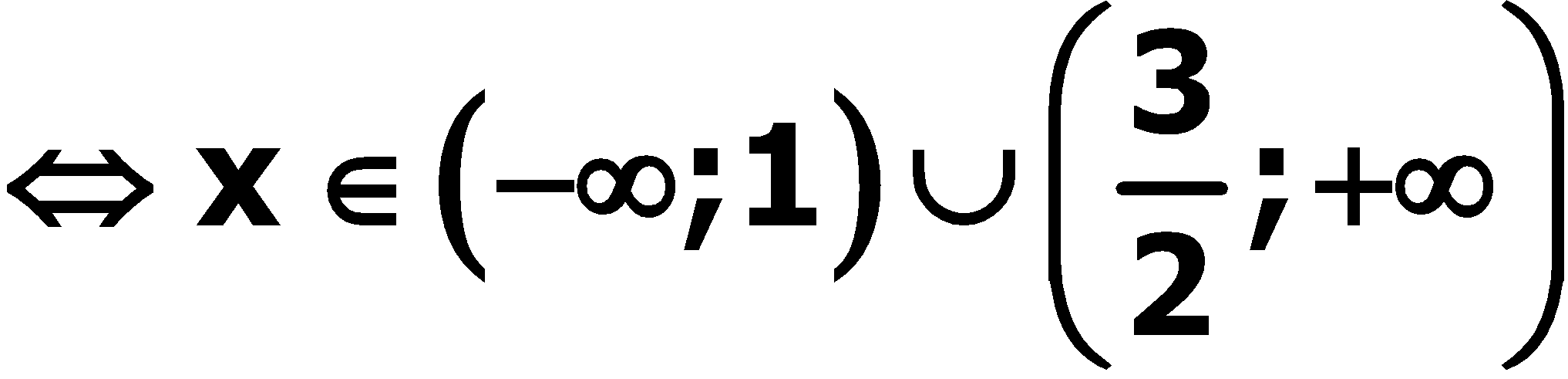 f(x)<0
+
+
-
+
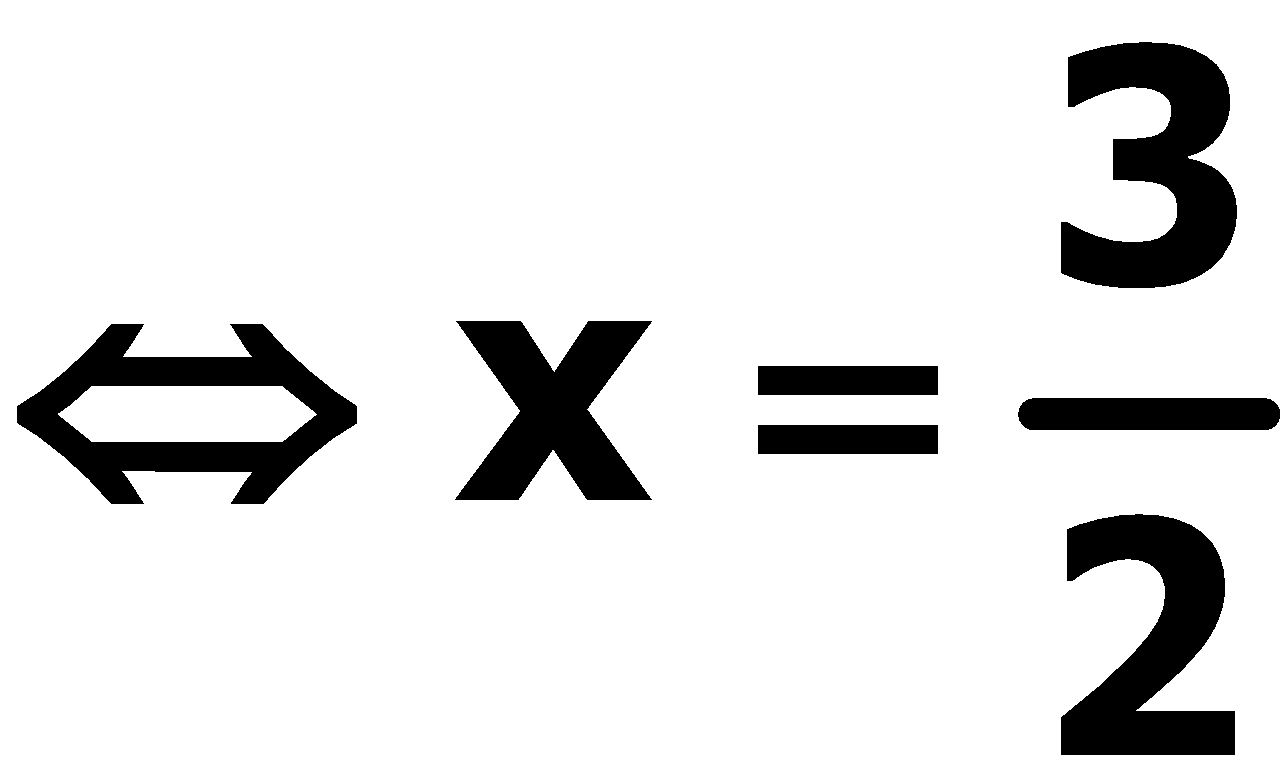 +
-
f(x)=0
+
-
-
f(x) không xác định
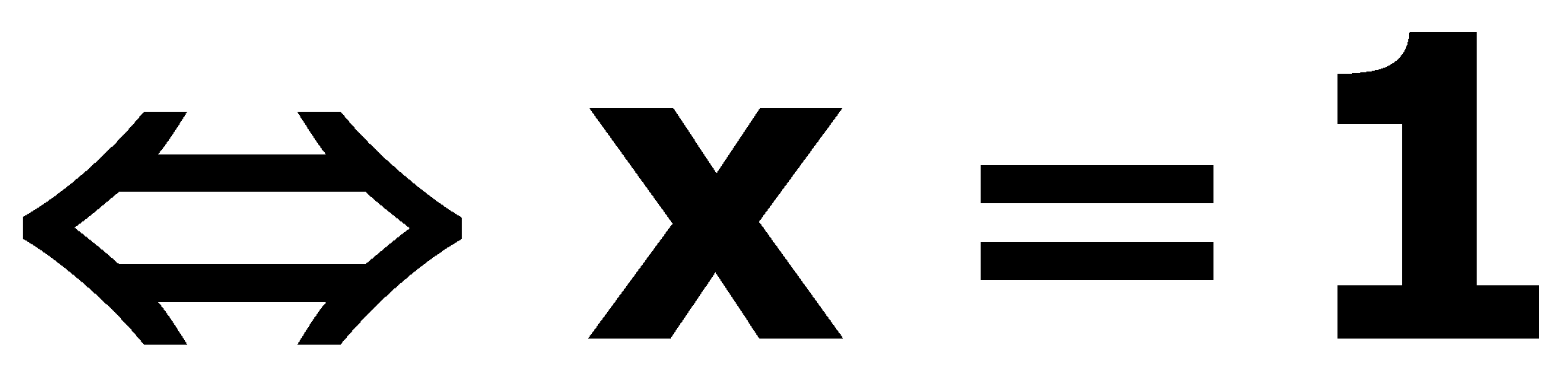 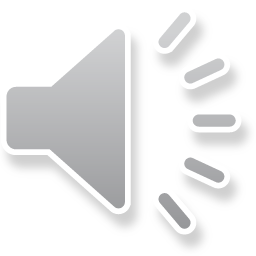 1. Khái niệm nhị thức bậc nhất
2. Định lí dấu của nhị thức bậc nhất
=> Quy tắc xét dấu tích, thương các nhị thức bậc nhất:

B1: Tìm điều kiện tồn tại của biểu thức là tích, thương các nhị thức bậc nhất.

B2: Tìm nghiệm của từng nhị thức bậc nhất.

B3: Xét dấu các nhị thức bậc nhất trong cùng một bảng xét dấu.

B4: Kết luận.